GEOLOGICKÁ STAVBA SLOVENSKA
https://youtu.be/akWlYHj0ymk
http://www2.open.ac.uk/openlearn/slipslidecollide/
https://learningapps.org/watch?v=pxu2zabxt01
https://learningapps.org/watch?v=po62v4gyt01
https://lepsiageografia.sk/materialy/povrch-slovenska-kviz/
Geomorfologické jednotky
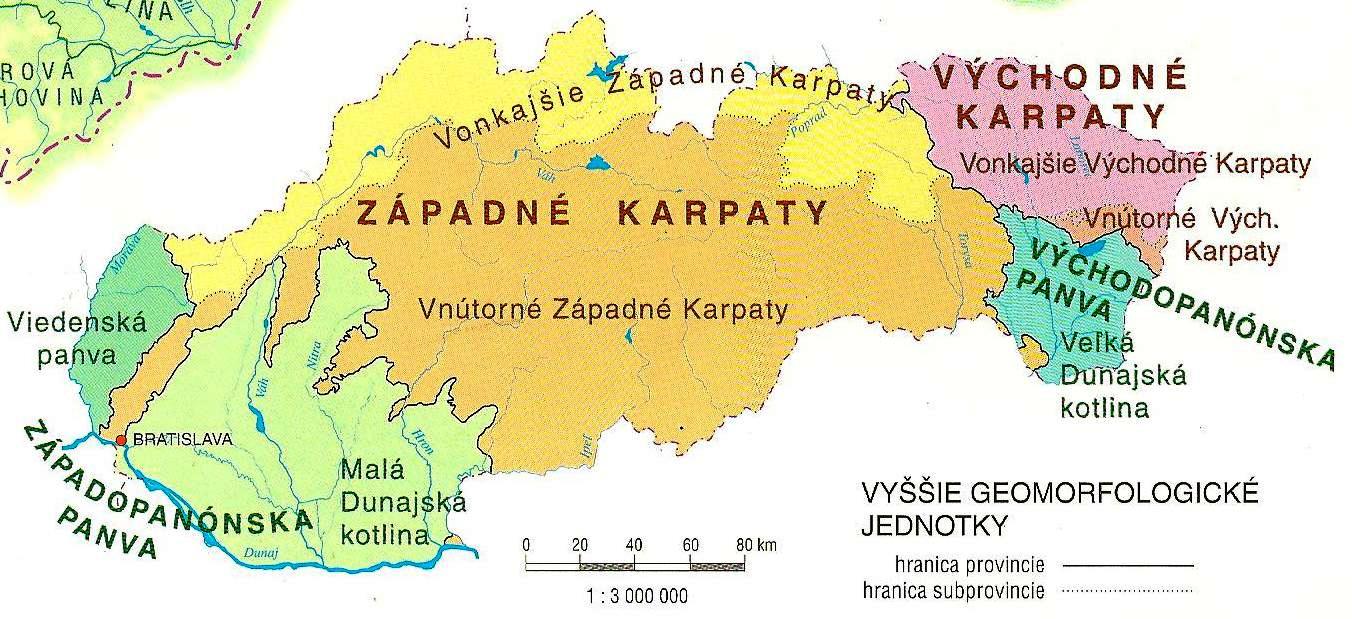 Slovensko sa nachádza v Alpsko-Himalájskej sústave, ktorá sa na našom území člení na 2 podsústavy – Karpaty a Panónsku panvu.
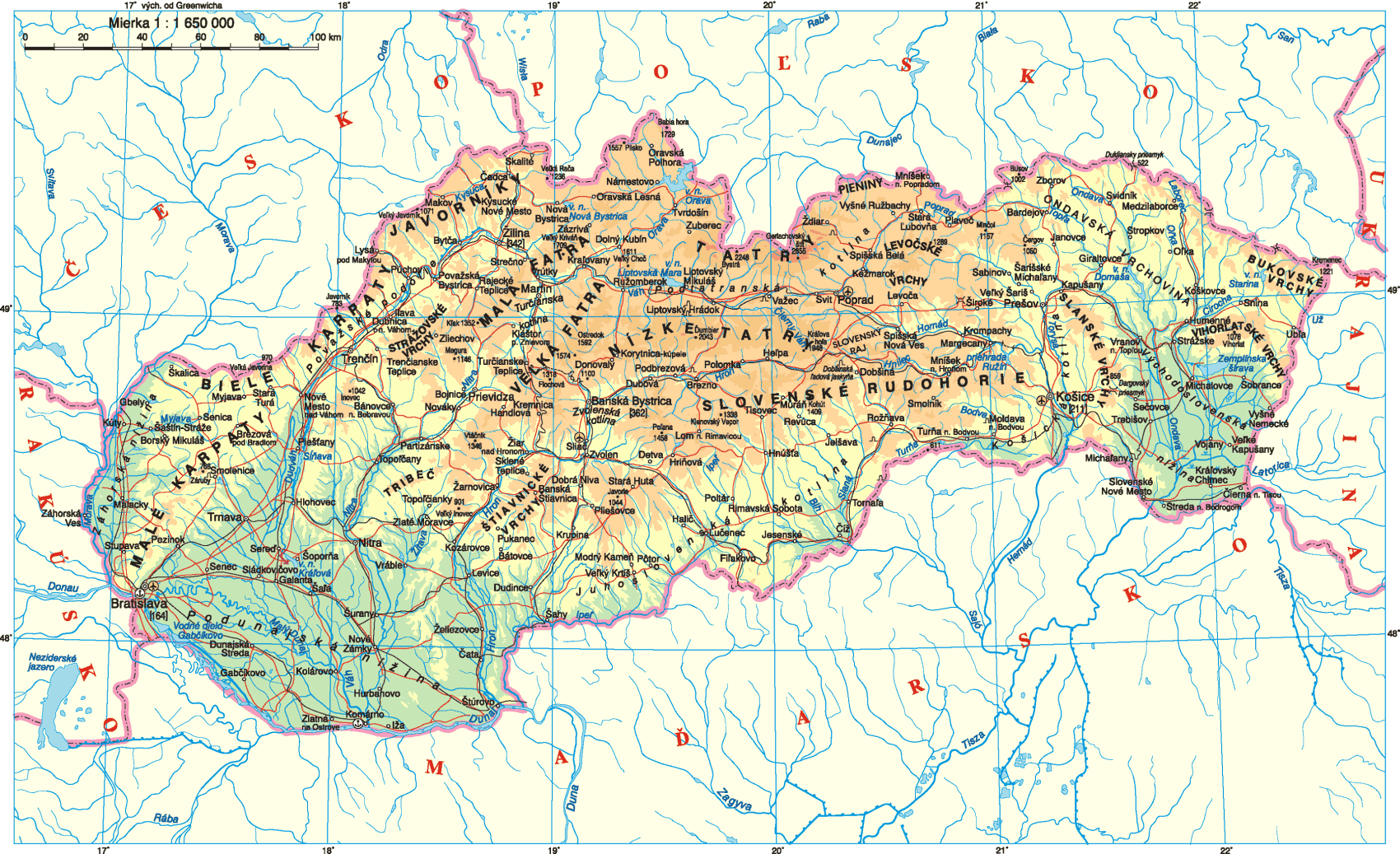 https://apl.geology.sk/mapportal/img/pdf/tm19a.pdf
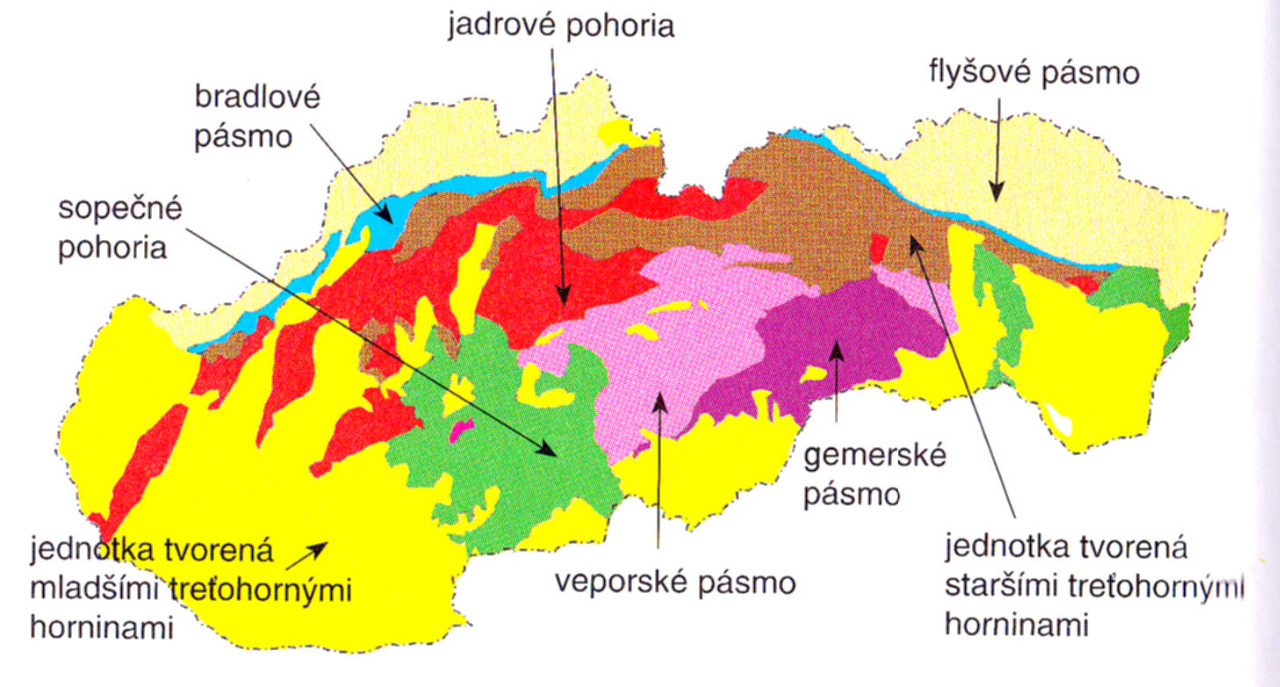 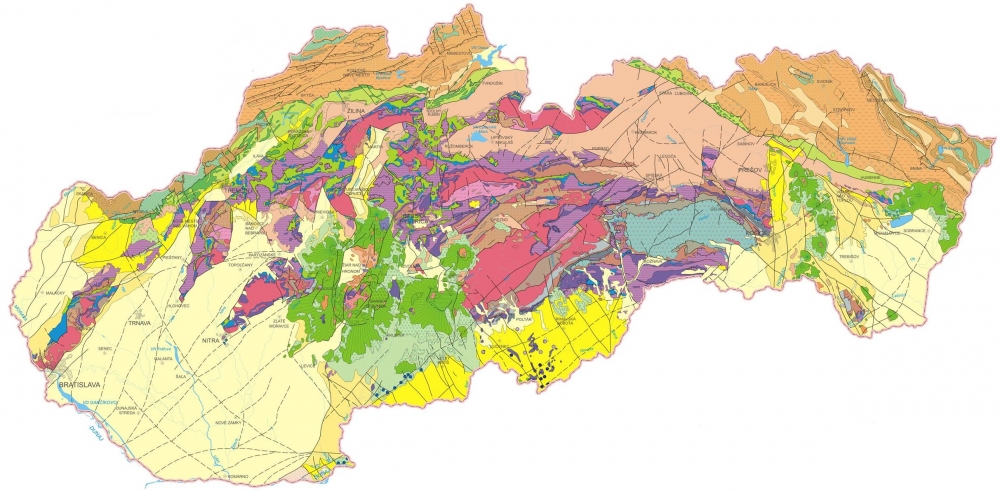 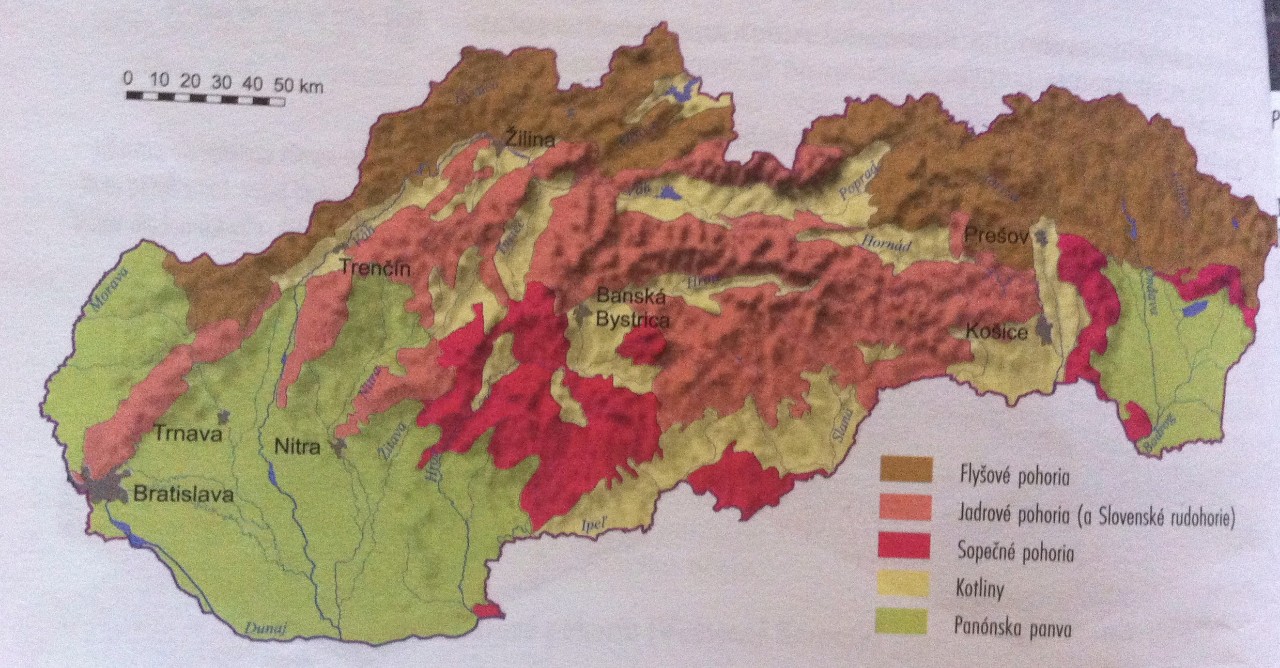 Geologické jednotky
1. čelná karpatská predhlbeň – u nás sa nevyskytuje, lemuje oblúk karpatských pohorí z vonkajšej strany
2. flyšové pásmo – pieskovce, ílovce, bridlice 
3. bradlové pásmo – odolné vápence tvoria bradlové vrchy
4. jadrové pohoria a Slovenské rudohorie – ruly, svory, žuly, neskôr vápence
5. sopečné pohoria – rudy, drahé kovy, andezit, bazalt
6. neogénne kotliny – hnedé uhlie,
	 kamenná soľ, štrky, piesky
7. Panónska panva – íl, spraš – naviata hornina, na nej vznikla černozem
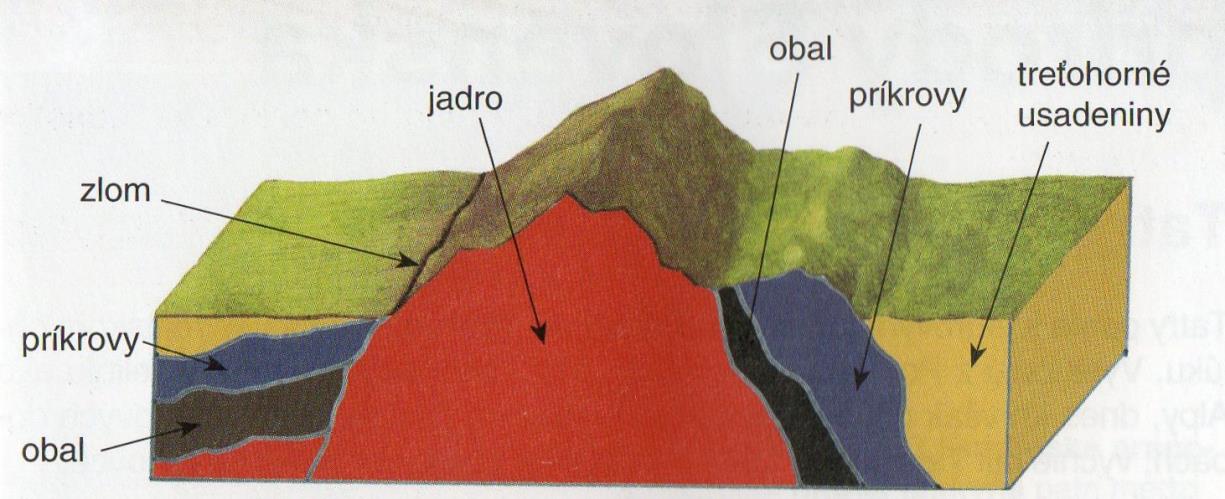 Jadrové pohorie – Vysoké a Nízke Tatry
Príkrov – Veľká a Malá Fatra
Usadeniny – Podtatranská kotlina
Prierez Západným Karpatmi
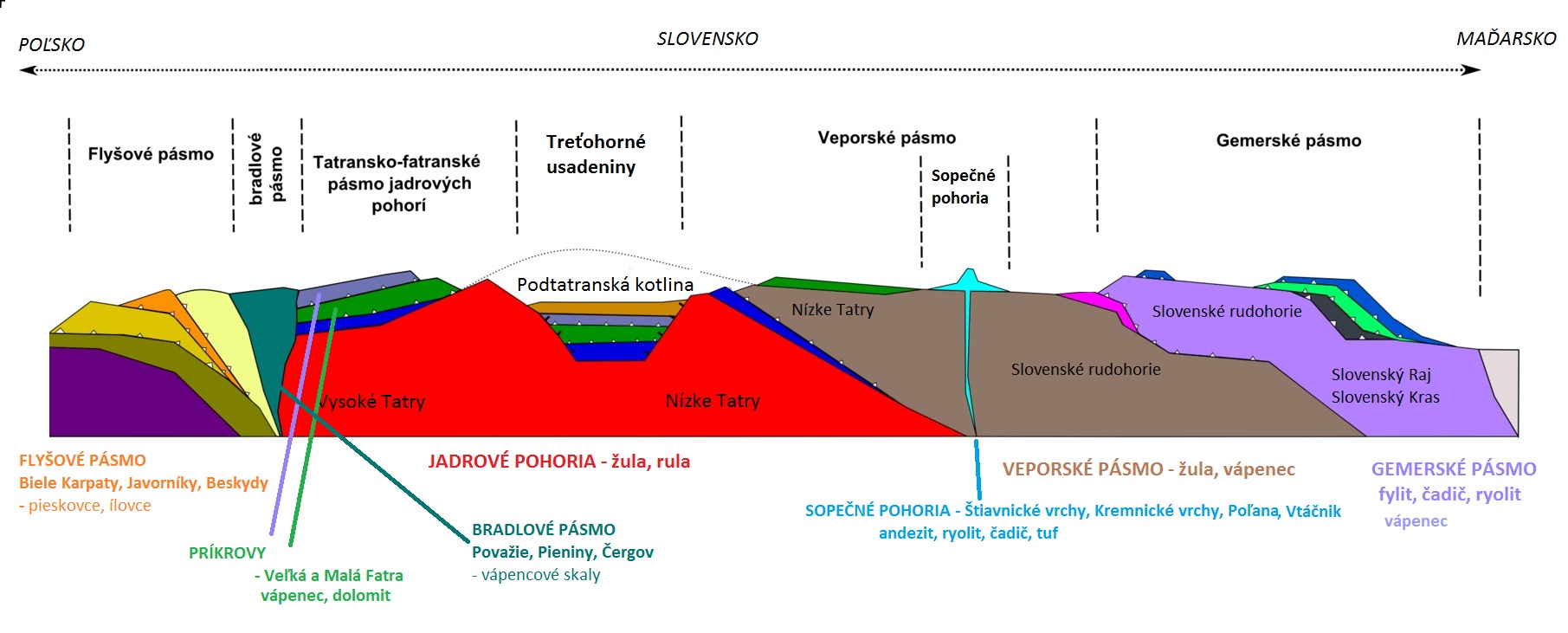 JADROVÉ POHORIA
Najstaršie pohoria, vyvrásnené v prvohorách
Ostré pevné skaly
Premenené horniny – žula, rula
Vysoké Tatry, Nízke Tatry, časť Malých Karpát
Druhohorné vápencové a dolomitové príkrovy
Malá a Veľká Fatra, časť Malých Karpát, Strážovské vrchy
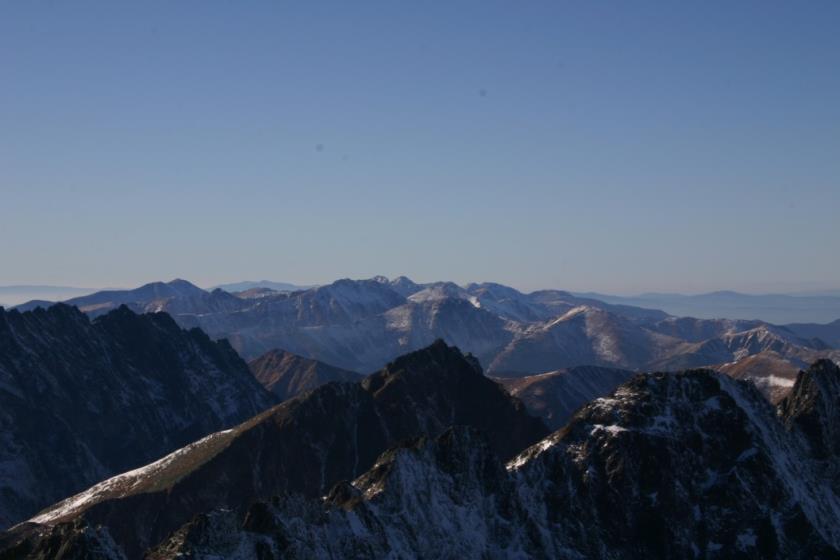 Vysoké Tatry
Veľká Fatra
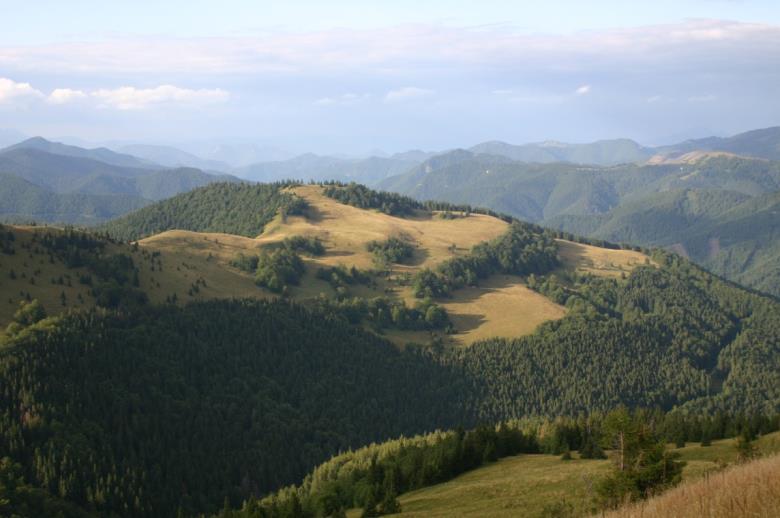 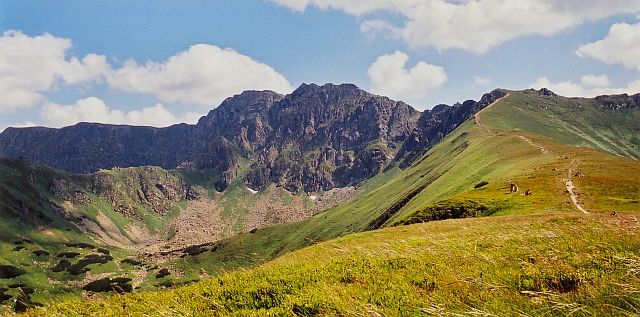 Nízke Tatry
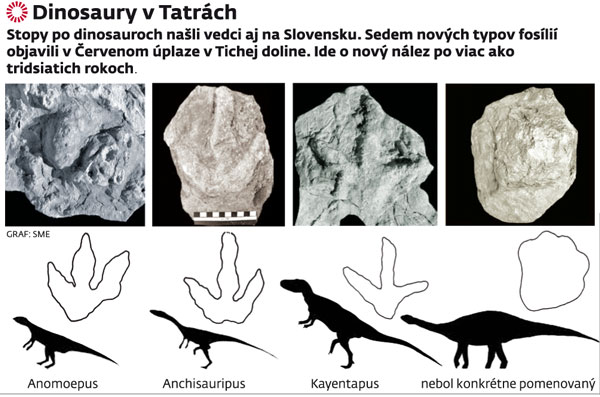 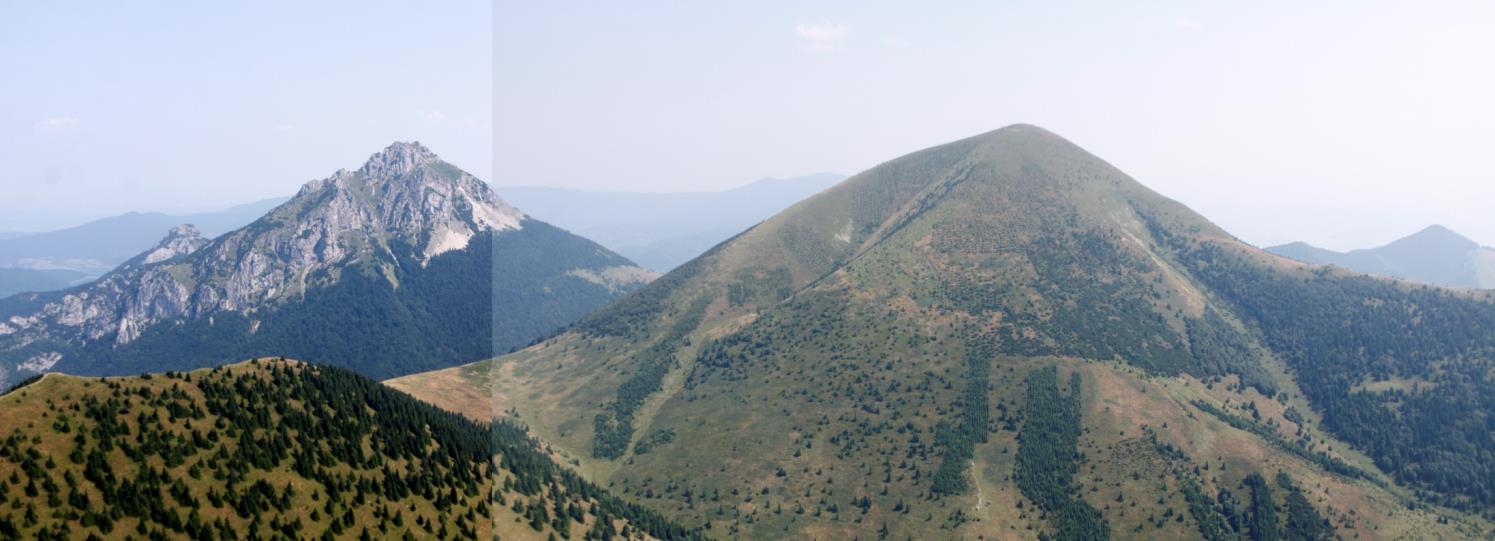 Malá Fatra
Rozsutec
Stoh
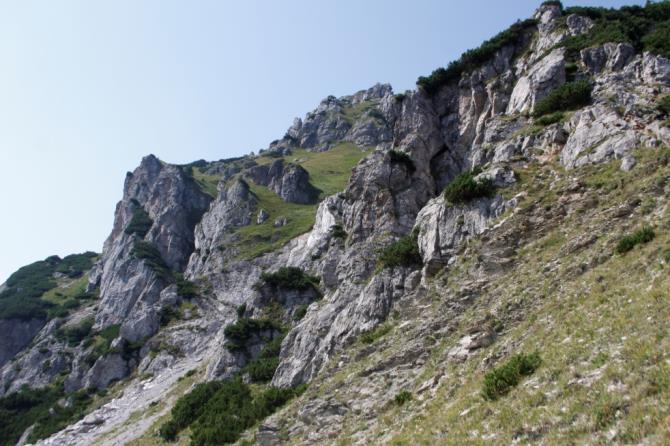 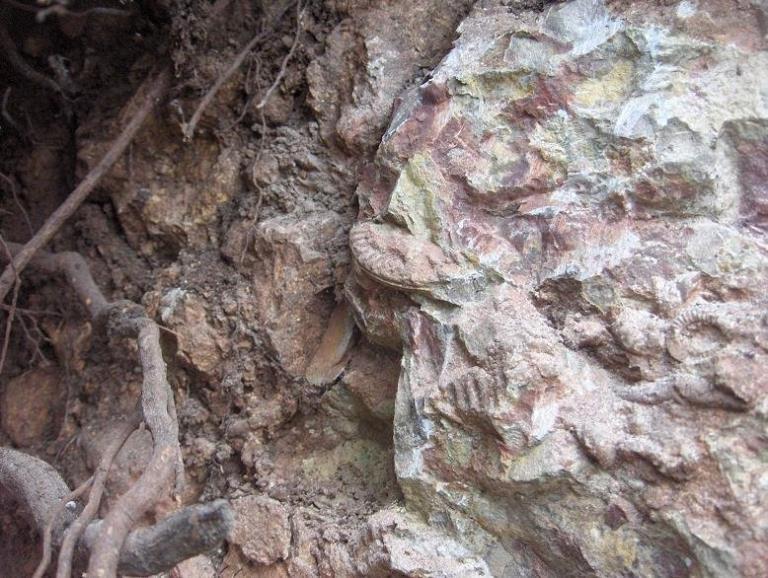 Nálezisko amonitov vo vápencoch, Chtelnica
Rozsutec
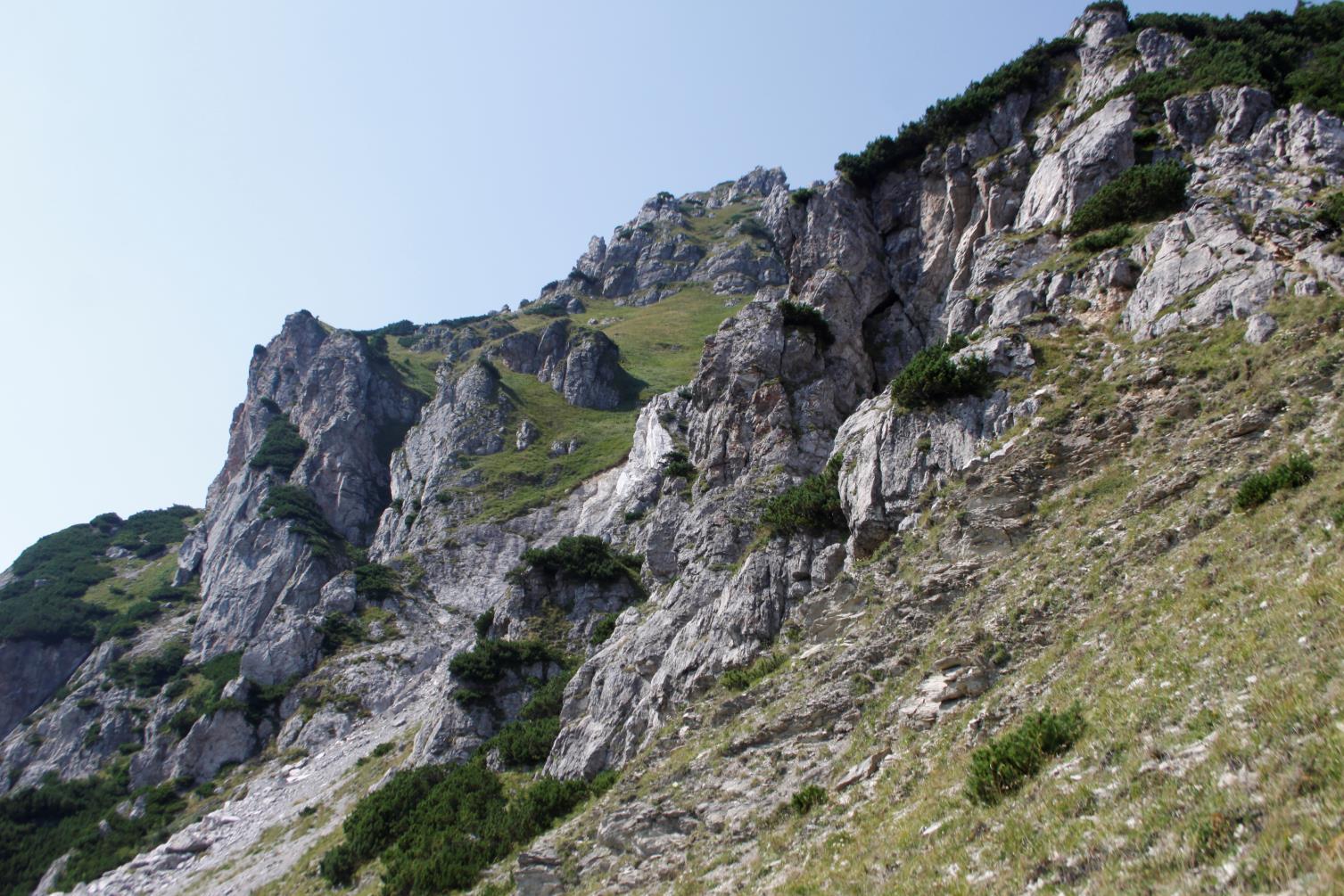 Pohľad z Roszutca
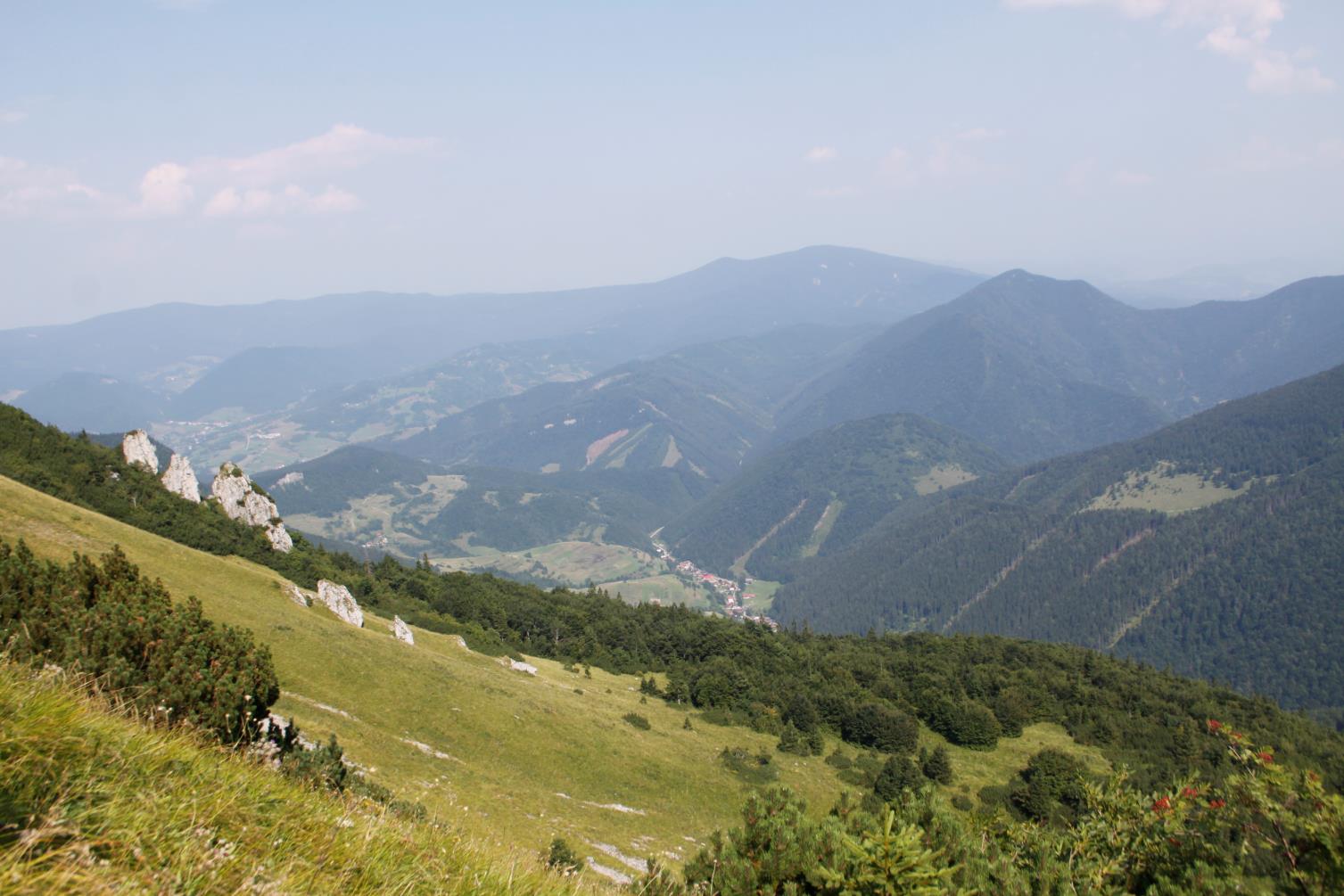 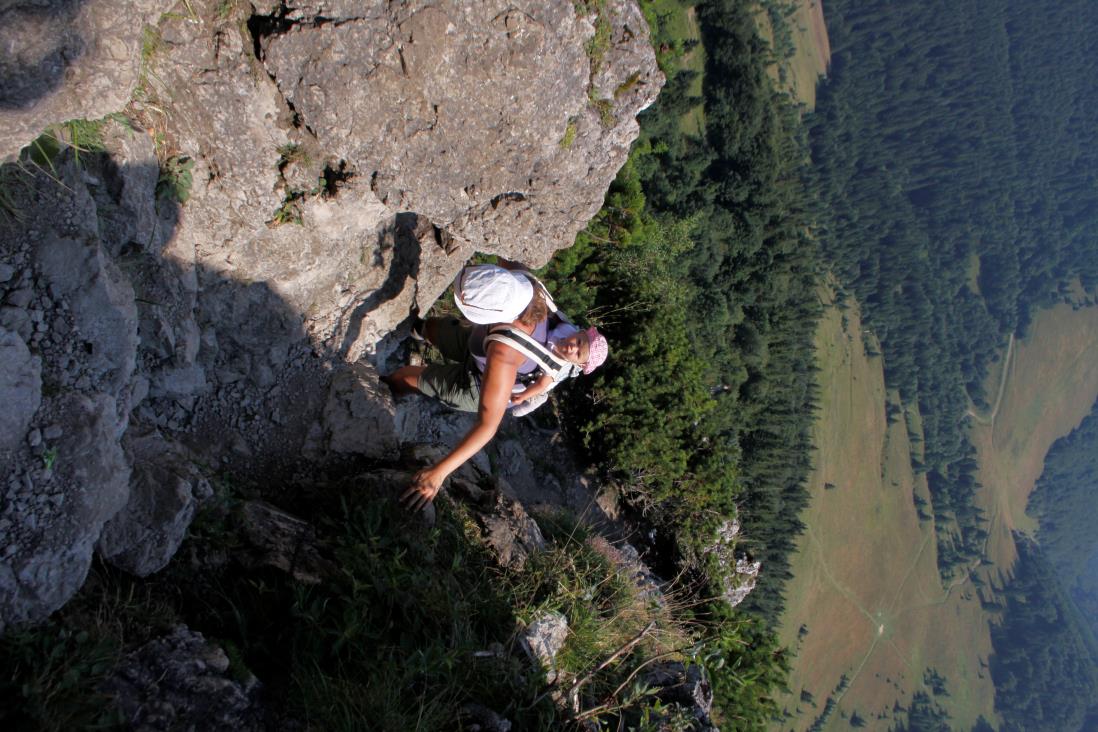 Toto je Zuza malý horolezec
FLYŠOVÉ PÁSMO
Usadeniny treťohorného mora
Zvlnené kopce
Pieskovce, ílovce, bridlice
Sever Slovenska
Biele Karpaty, Javorníky, Kysucké a Oravské Beskydy, Čergov, Bukovské vrchy
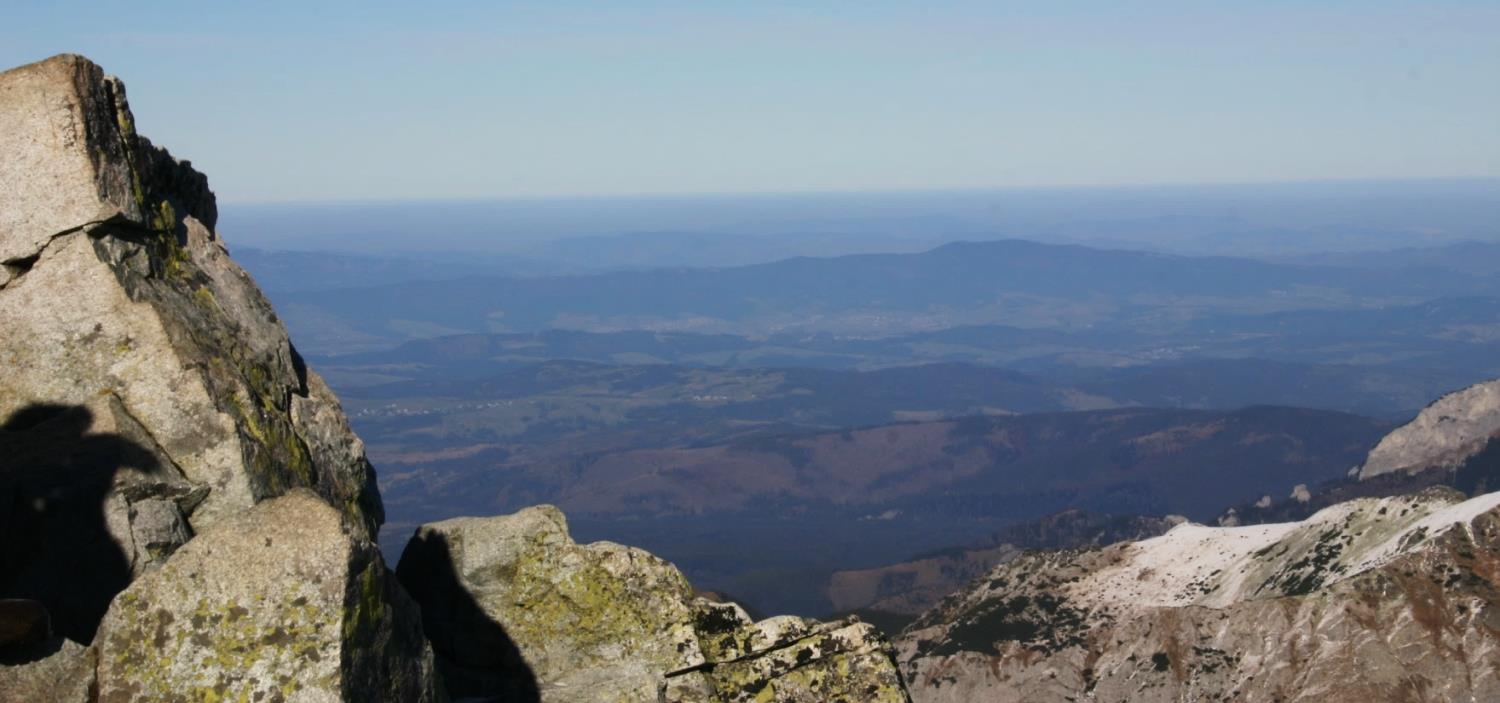 Babia hora
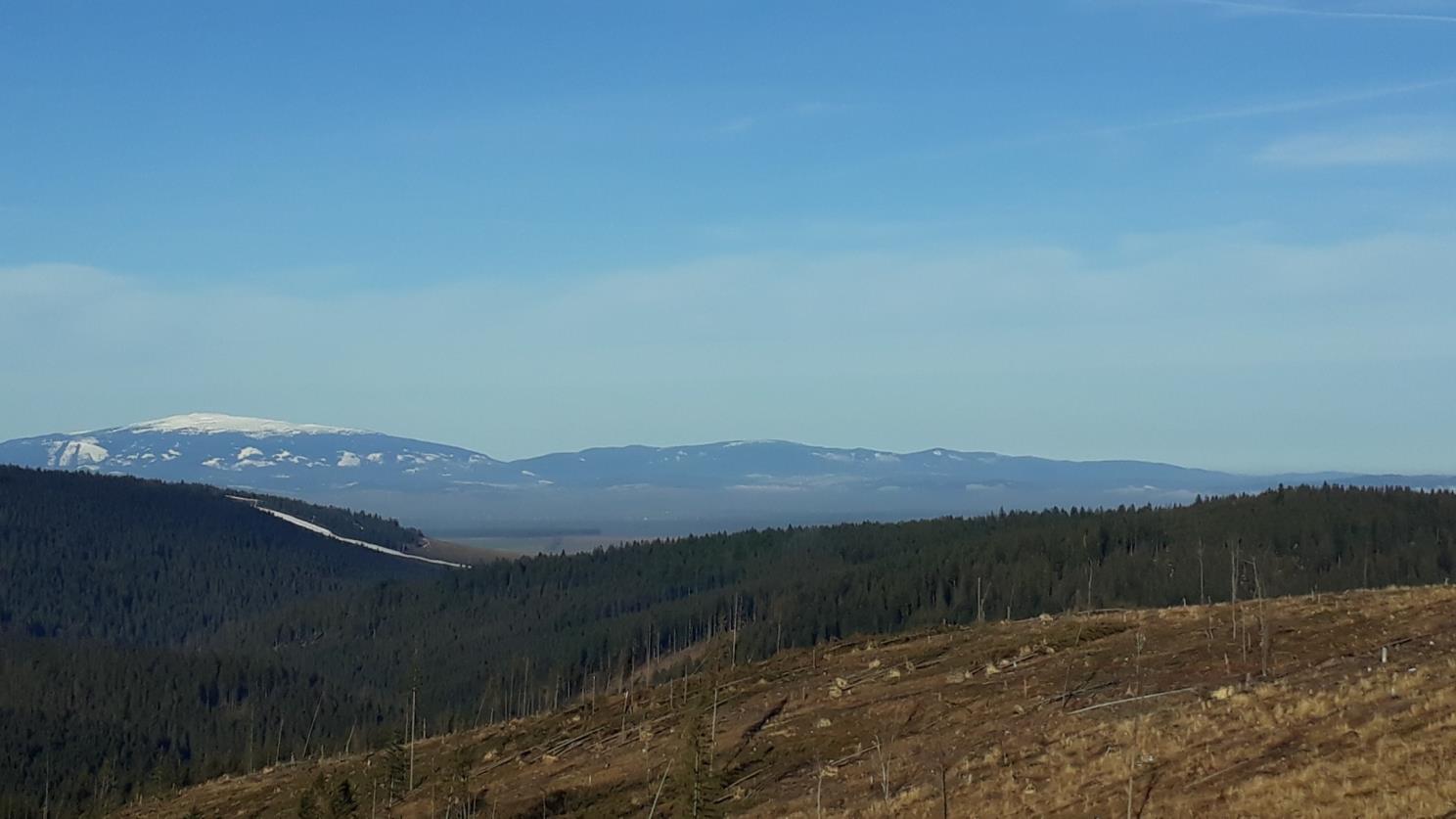 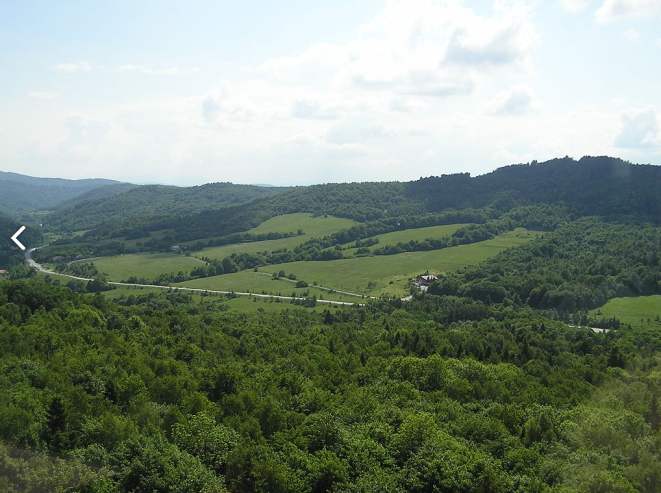 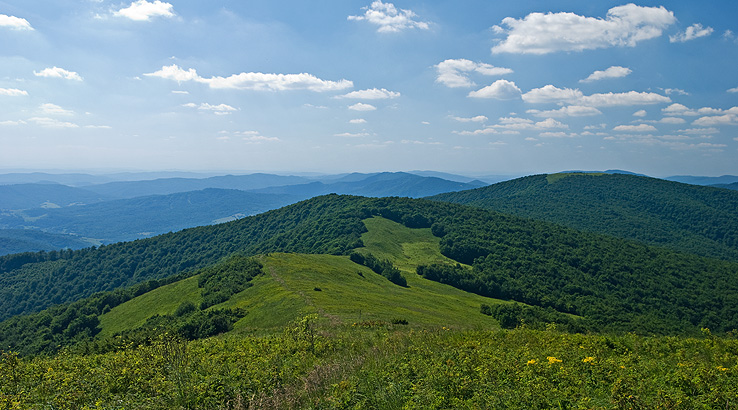 Nízke Beskydy
Bukovské vrchy
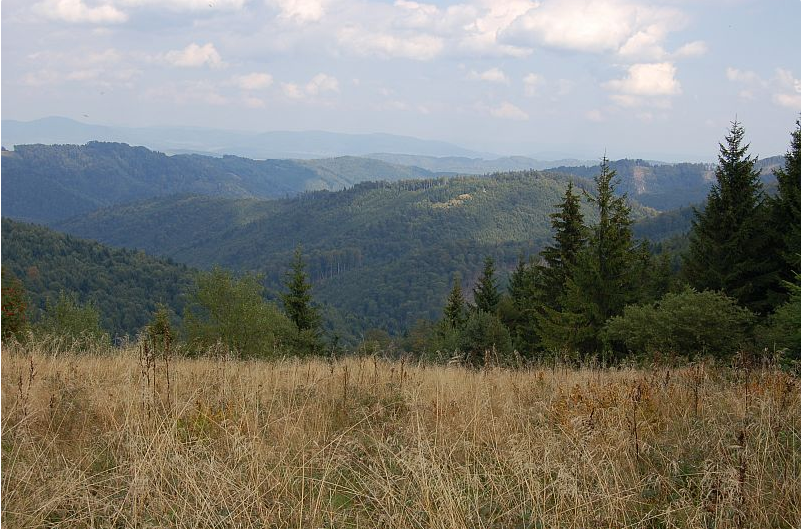 Čergov
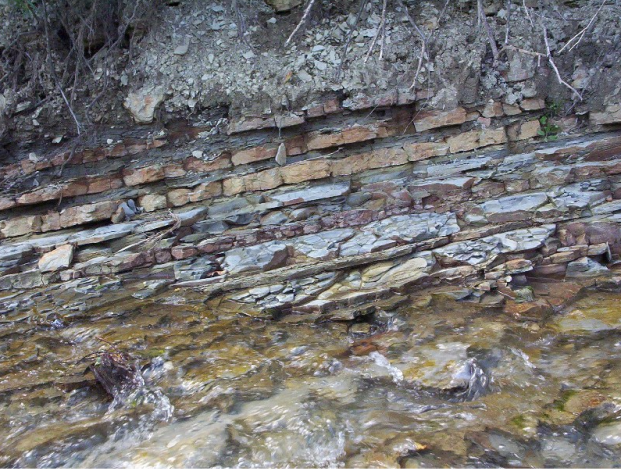 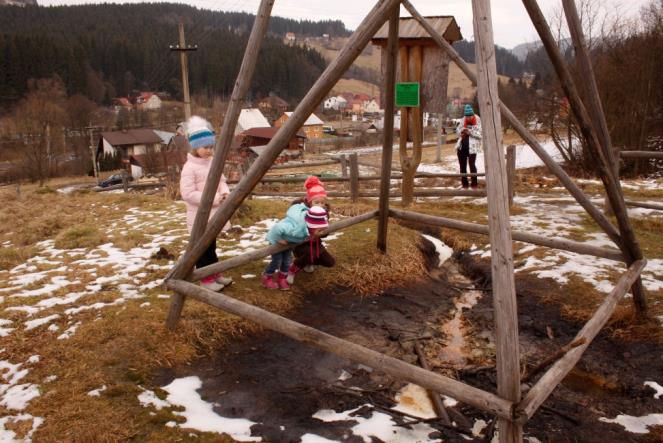 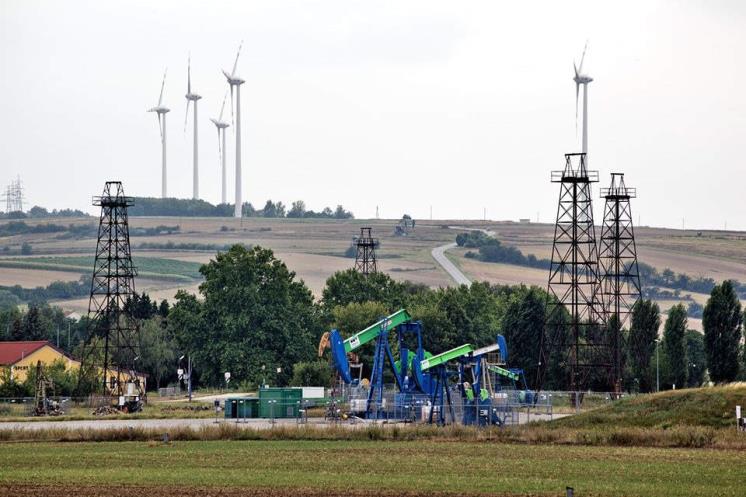 Korňanský ropný prameň
Nafta Gbely – Záhorie
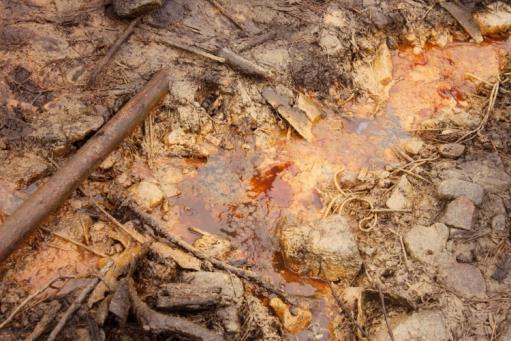 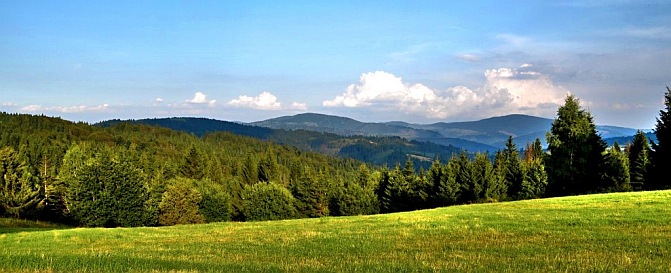 Kysuce
BRADLOVÉ PÁSMO
Úzke pásmo zvrásnených vápencov
Vápence vystupujú ostro dohora
Myjavská pahorkatina, Považie, Biele Karpaty, Pieniny
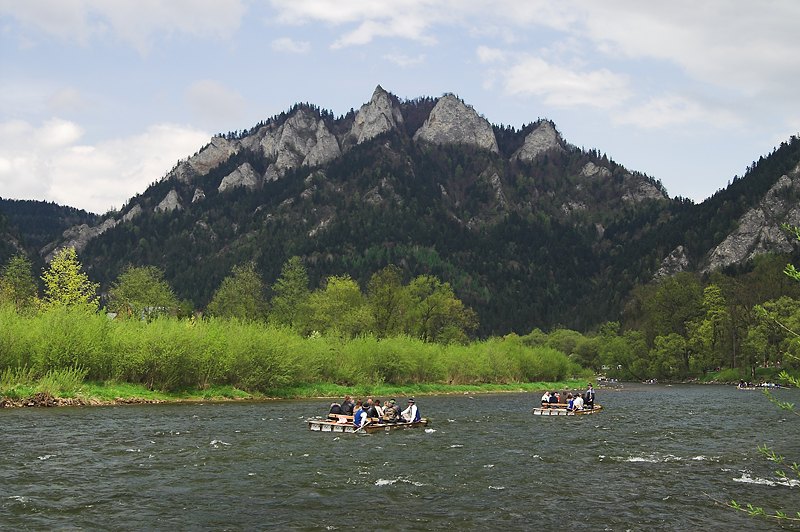 Pieniny – Tri Koruny
Lednické bradlo
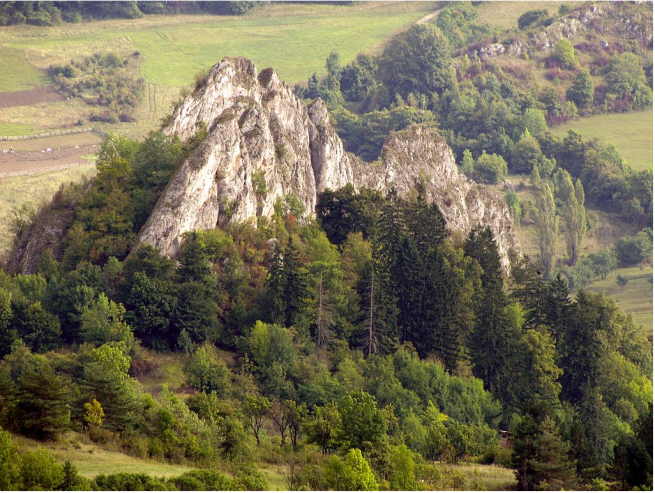 Vršatecké bradlo
Bradlo Červený Kameň
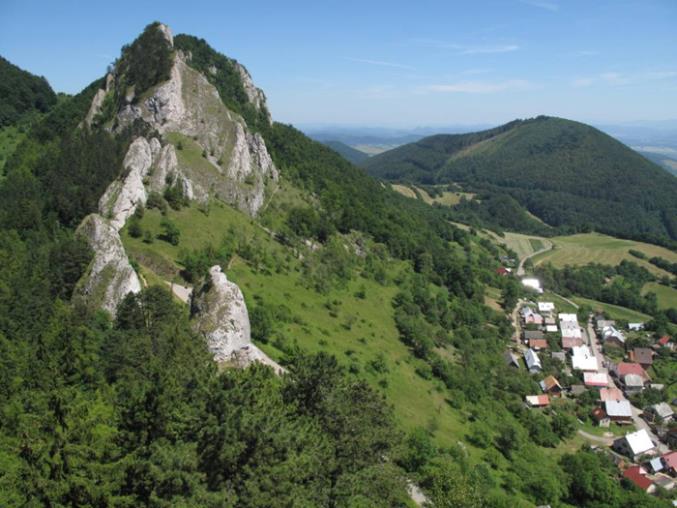 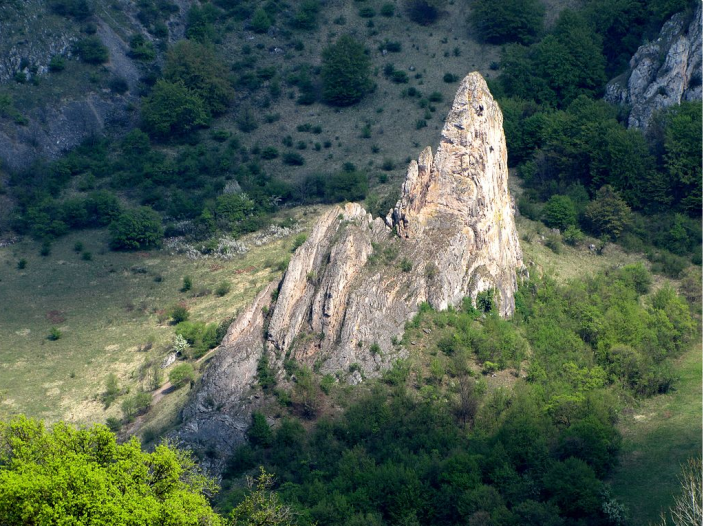 VEPORSKÉ PÁSMO
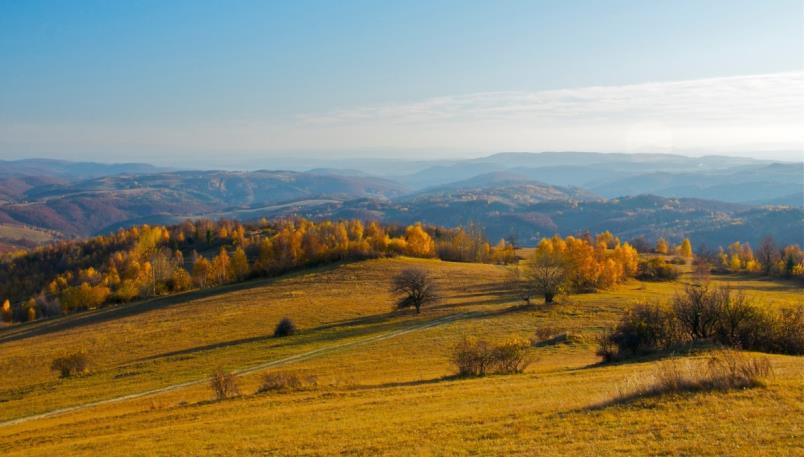 Prvohorné premenené horniny a žuly
Nízke Tatry, Slovenské rudohorie


Vápence, krasové útvary
Muránska planina
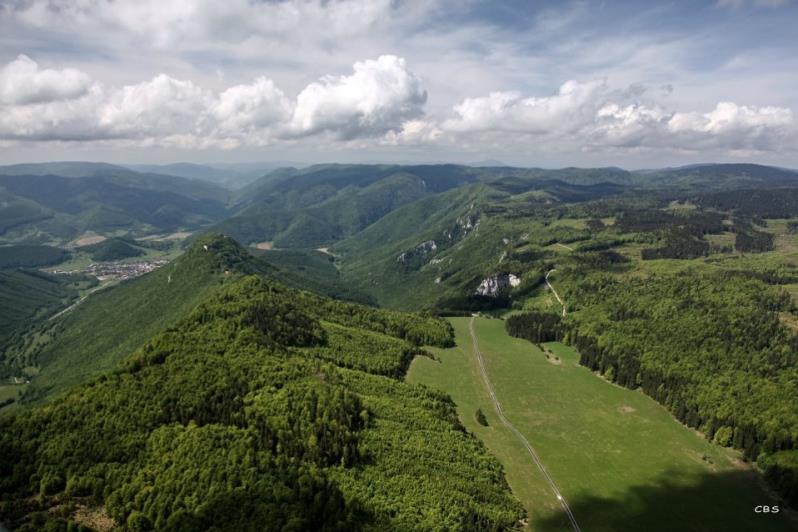 Pohľad na Veporské pásmo z vrchola Vysokých Tatier
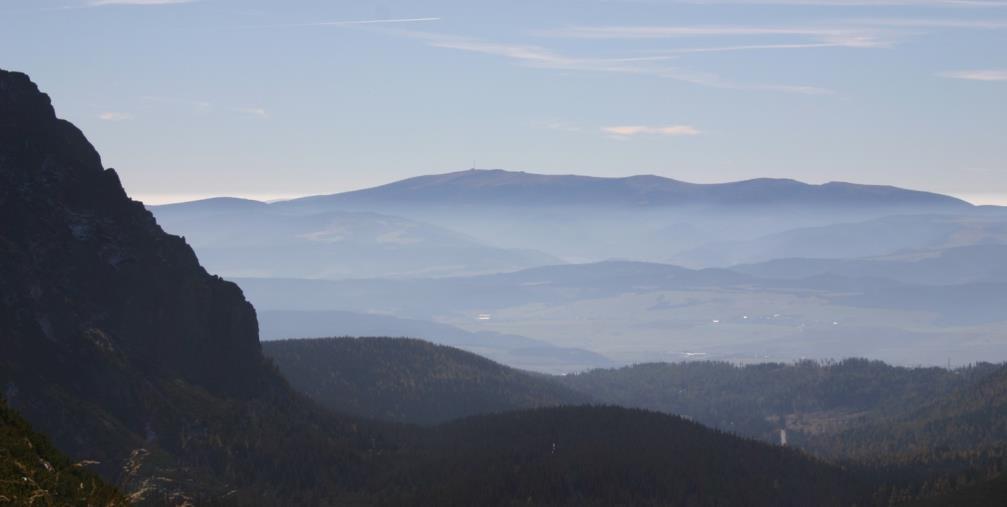 Nízke Tatry – Kráľova hoľa
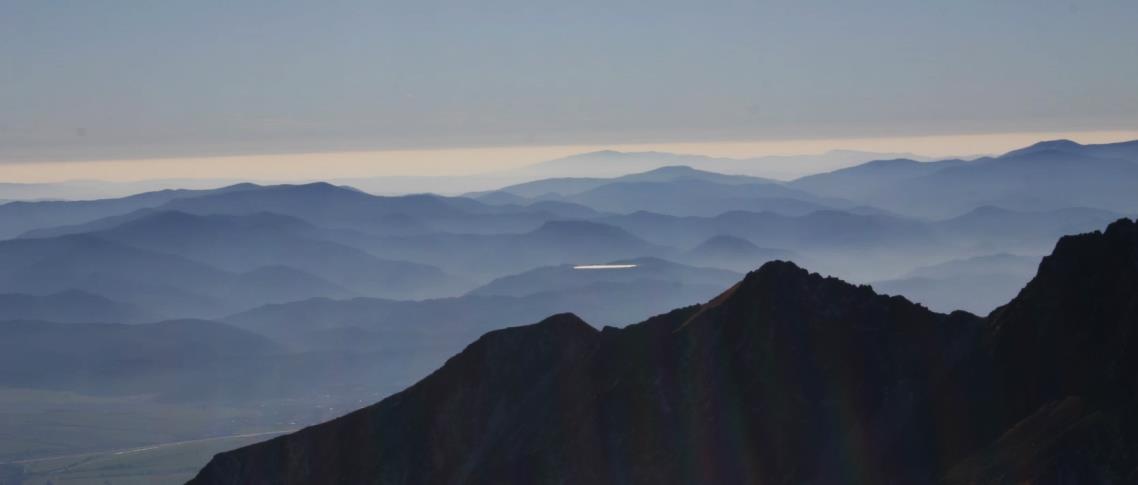 Hrebene 
Nízkych Tatier 
a Veľkej Fatry
GEMERSKÉ PÁSMO
Prvohorné fylity, čadiče, ryolity
Slovenské rudohorie

Druhohorné vápence
Krasové planiny – Slovenský Raj, Slovenský Kras
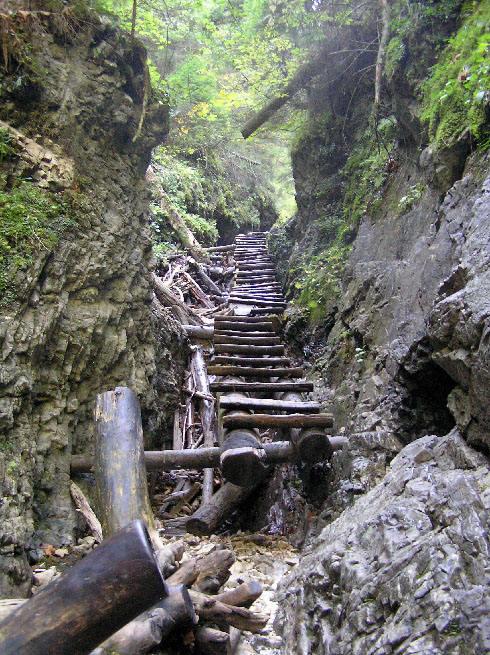 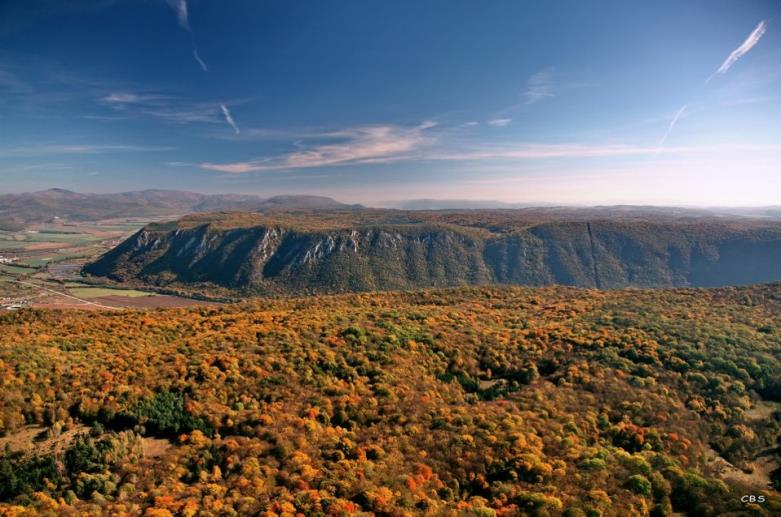 Silická planina
SOPEČNÉ POHORIA
Sopečné pohoria z treťohôr – kužeľovité kopce
Vyvreté horniny: andezit, ryolit, čadič, tuf
Kremnické a Štiavnické vrchy, Vtáčnik, Poľana, Slanské vrchy, Vihorlat
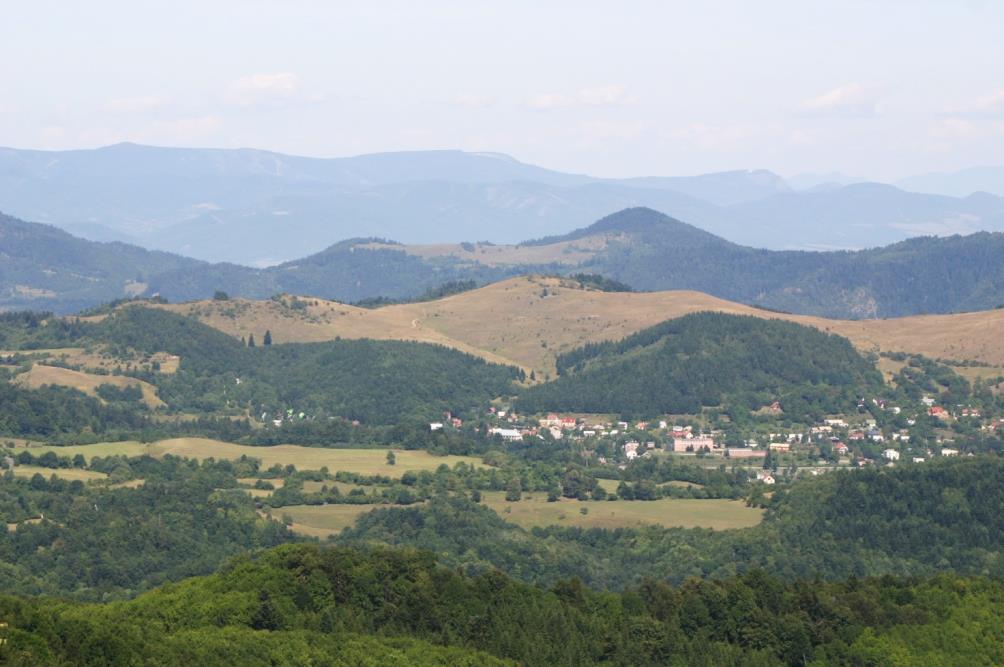 Štiavnické vrchy zo Sitna
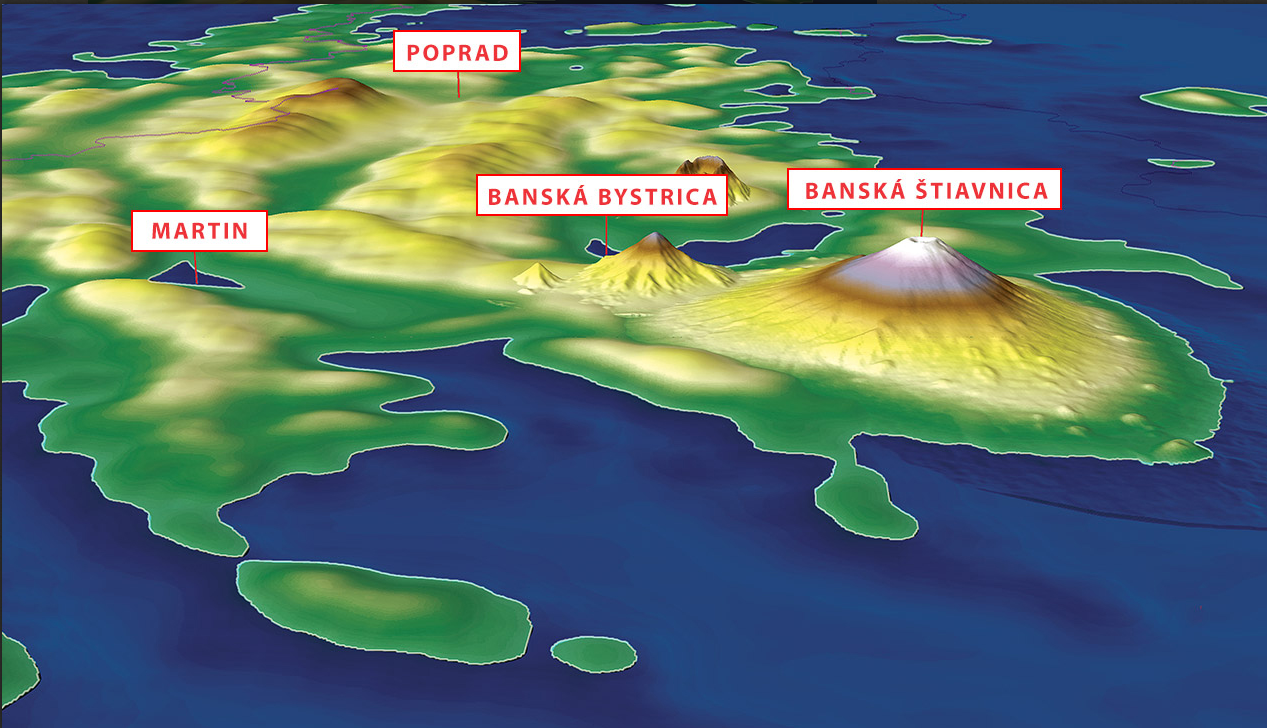 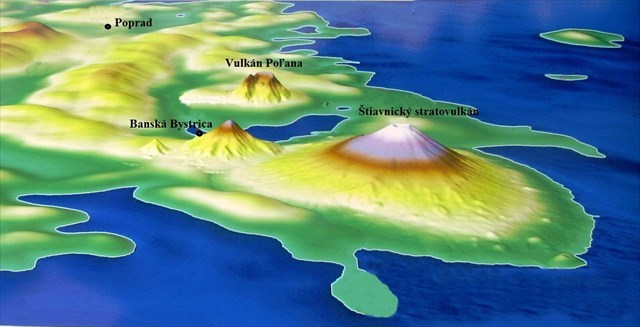 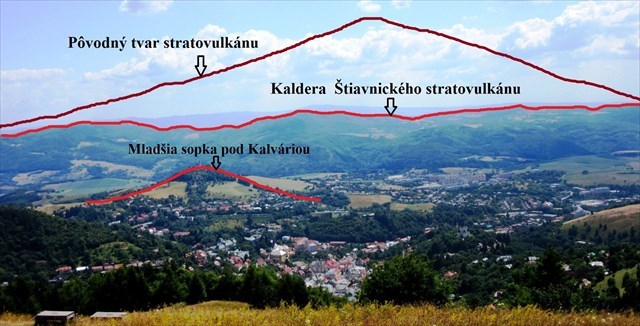 Sitno
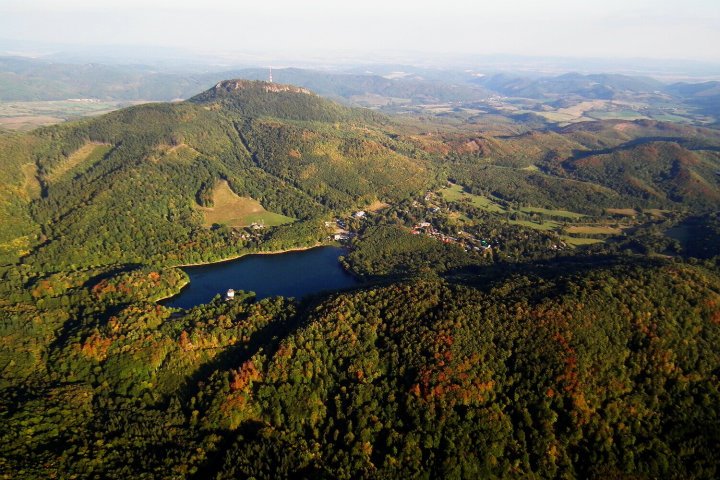 Poľana
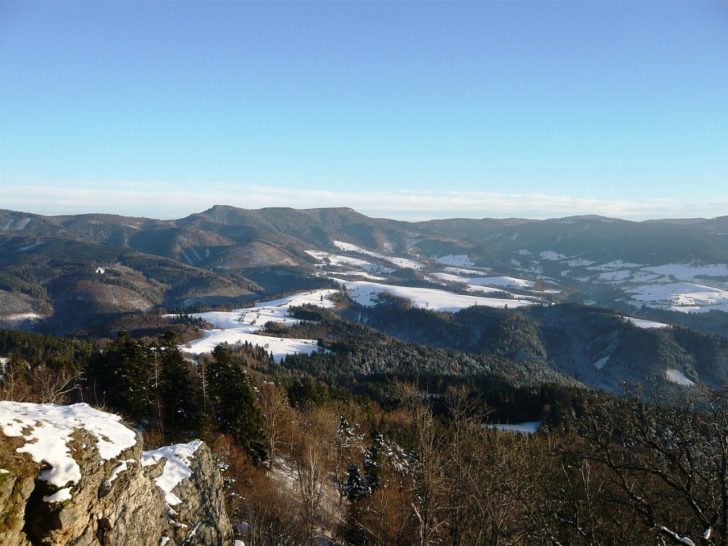 Kalvária Banská Štiavnica
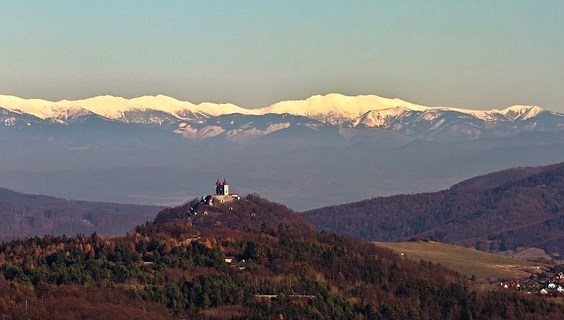 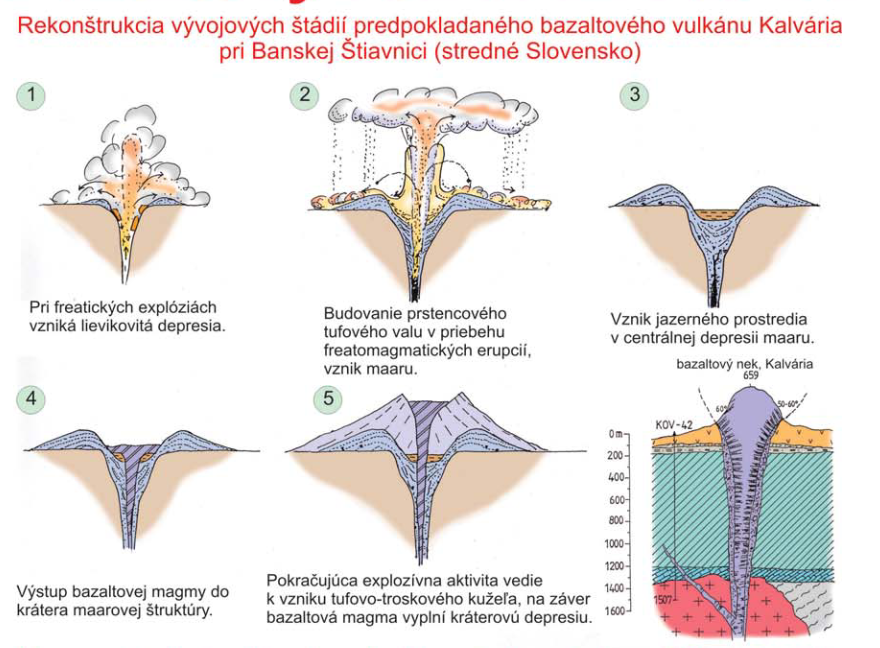 Vezuv
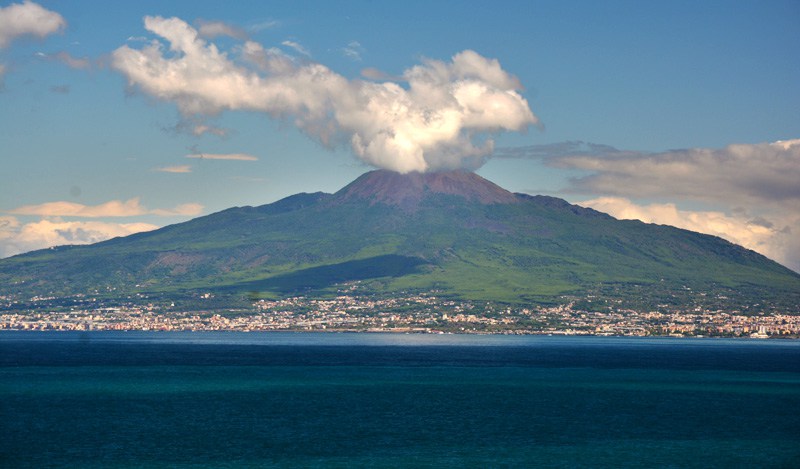 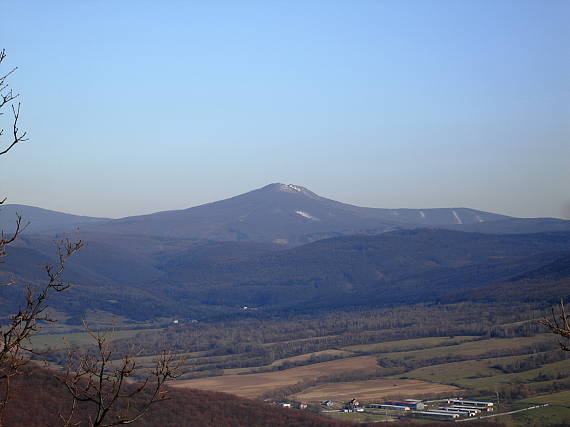 Vihorlat
Kotliny
Vznikli v štvrtohorách, keď ustúpilo more
Začali sa formovať rieky – vytvorili kotliny
Podtatranská, Trenčianska, Žiarska, Turčianska kotlina
Riečne štrky a piesky
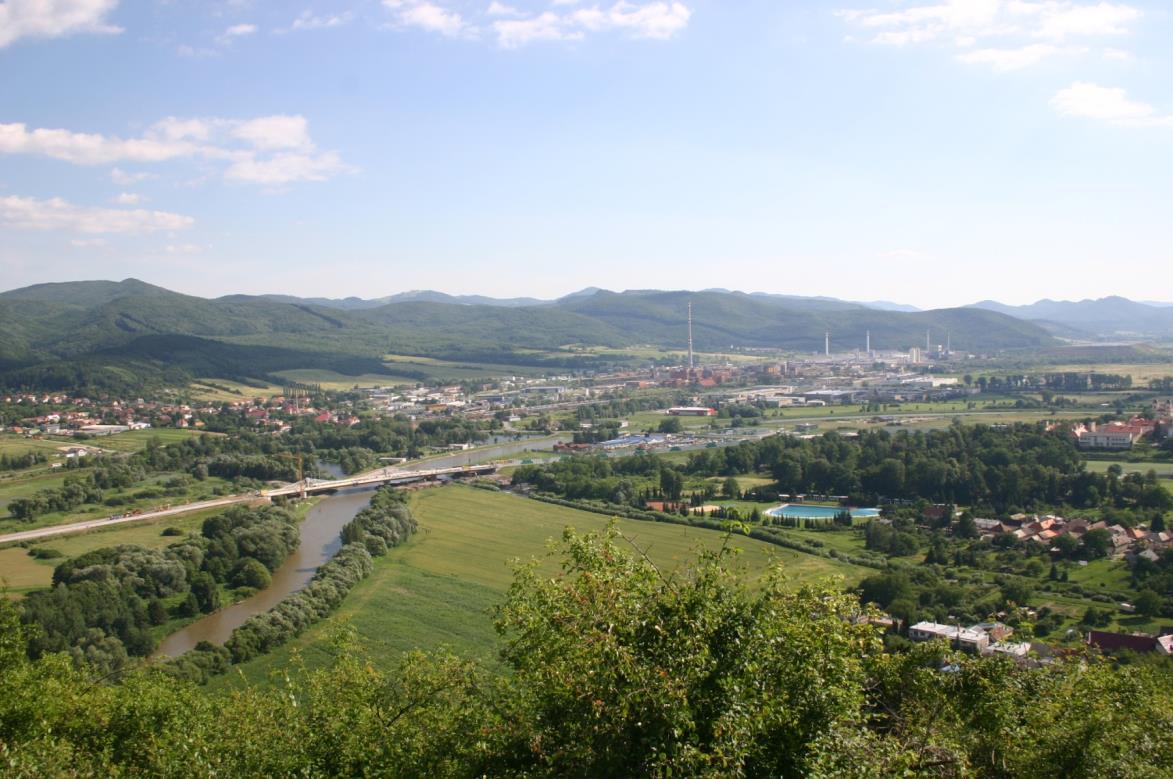 Podtatranská kotlina
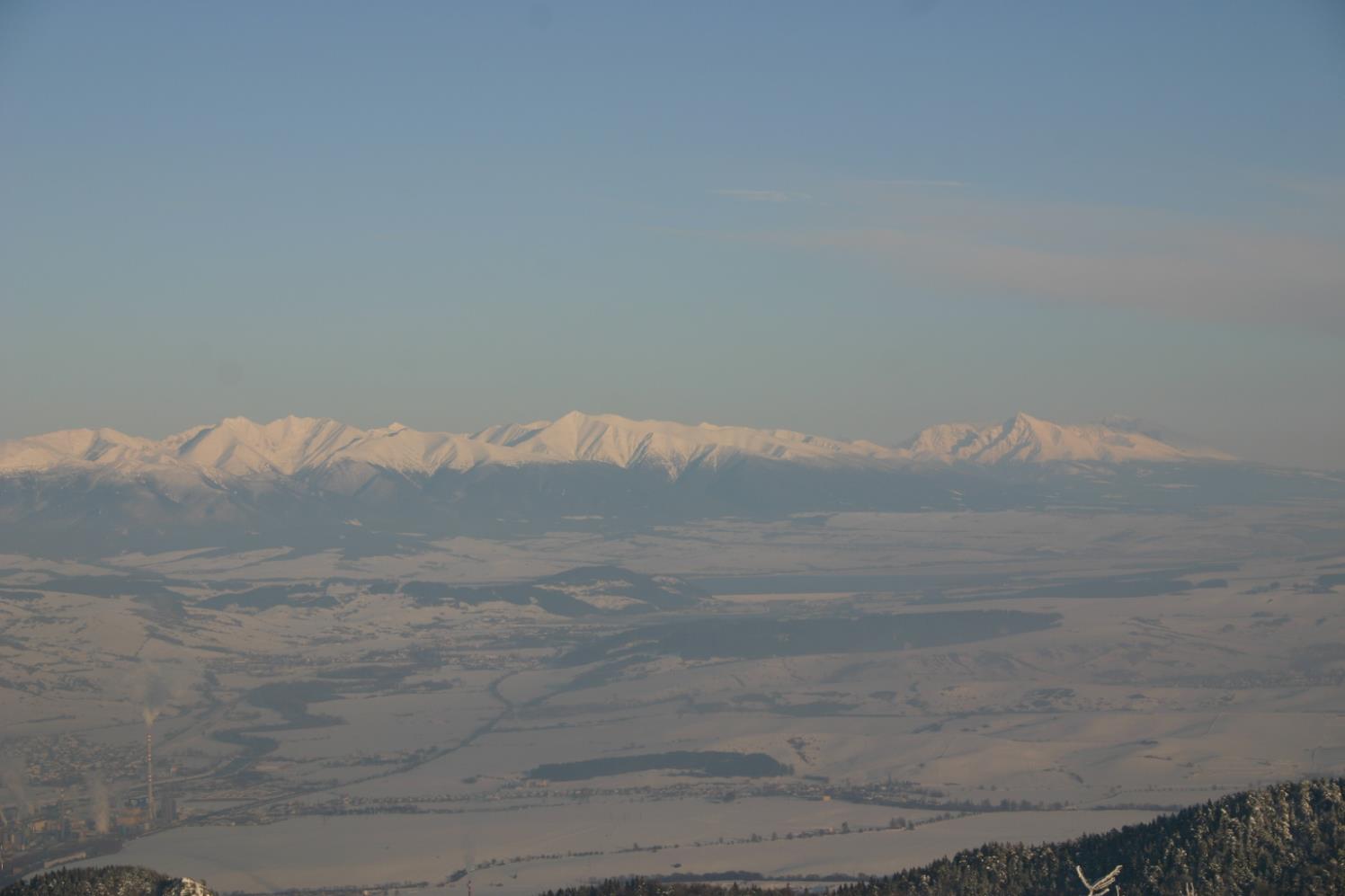 Ťažba štrku na Váhu pri Trenčíne
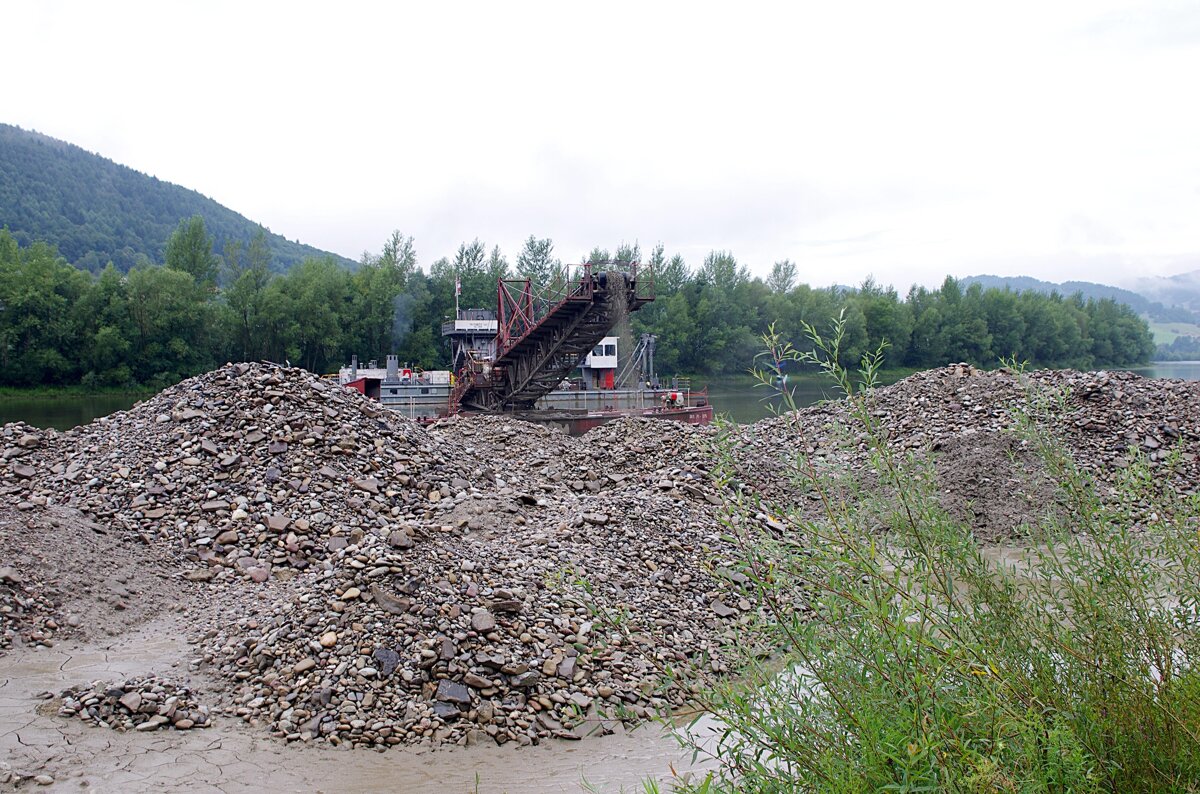 Nížiny
Vznikli v štvrtohorách pôsobením riek a vetra
Podunajská a Východoslovenská nížina
Nánosy riečnych štrkov a pieskov
Trnavská tabuľa 
Naviate spraše
Záhorská nížina
Naviate piesky
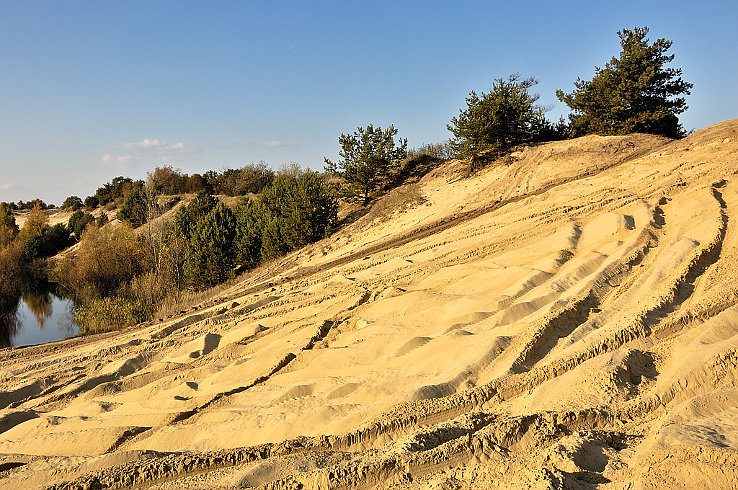 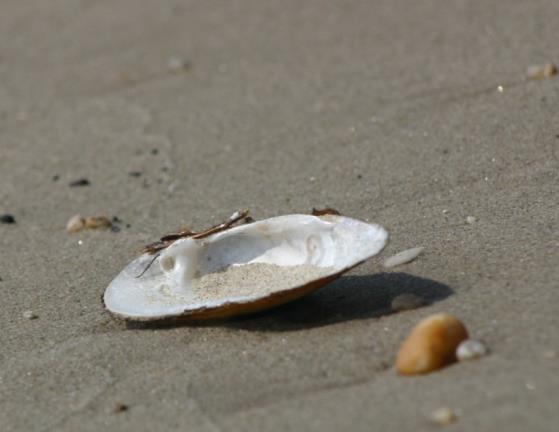 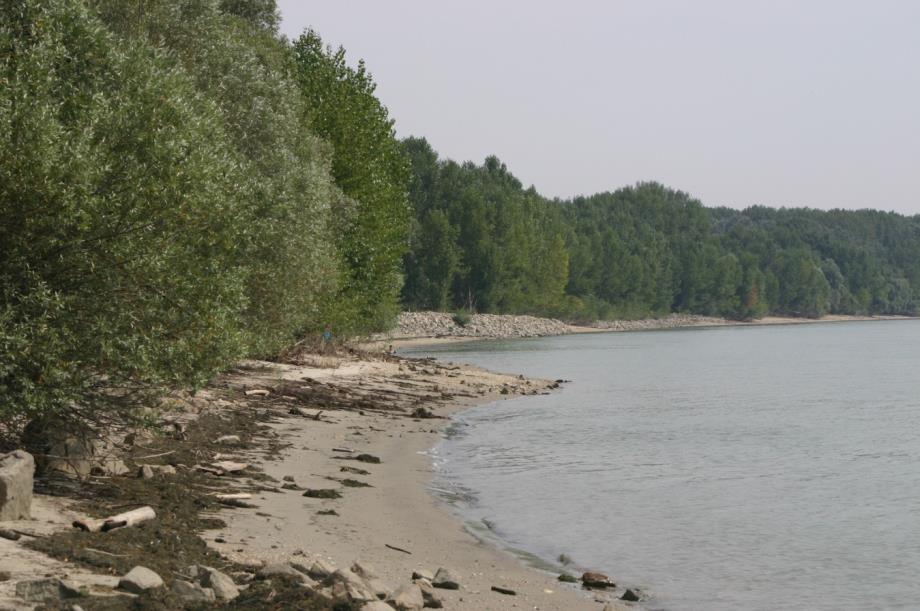 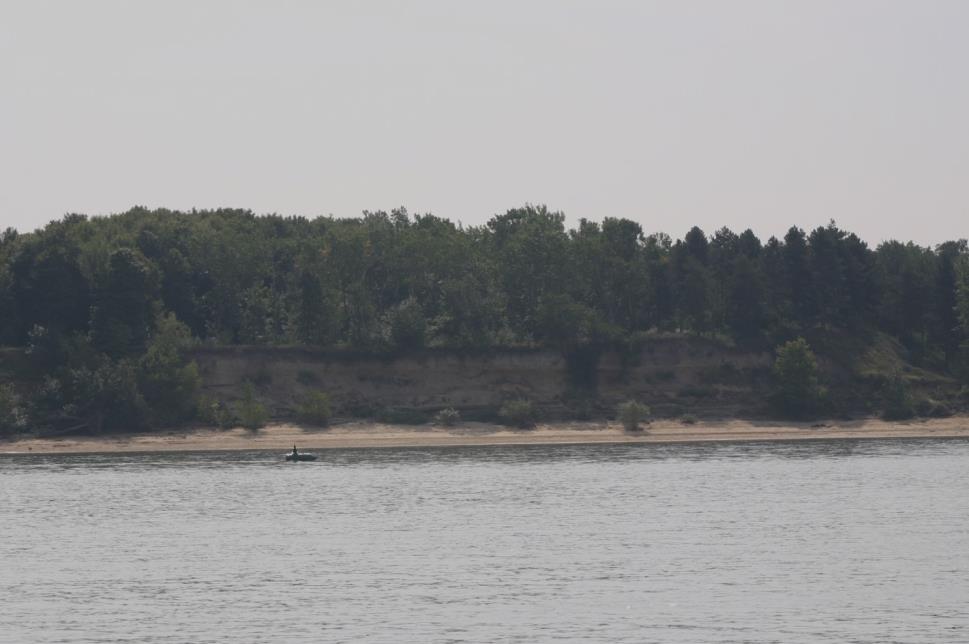 Brehy Dunaja
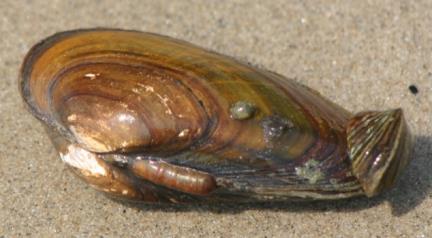 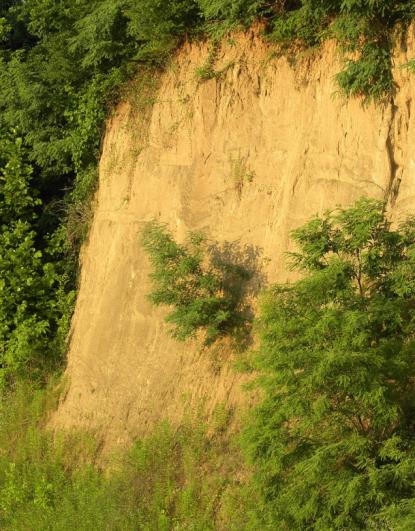 Trnavská tabuľa zo Zárub
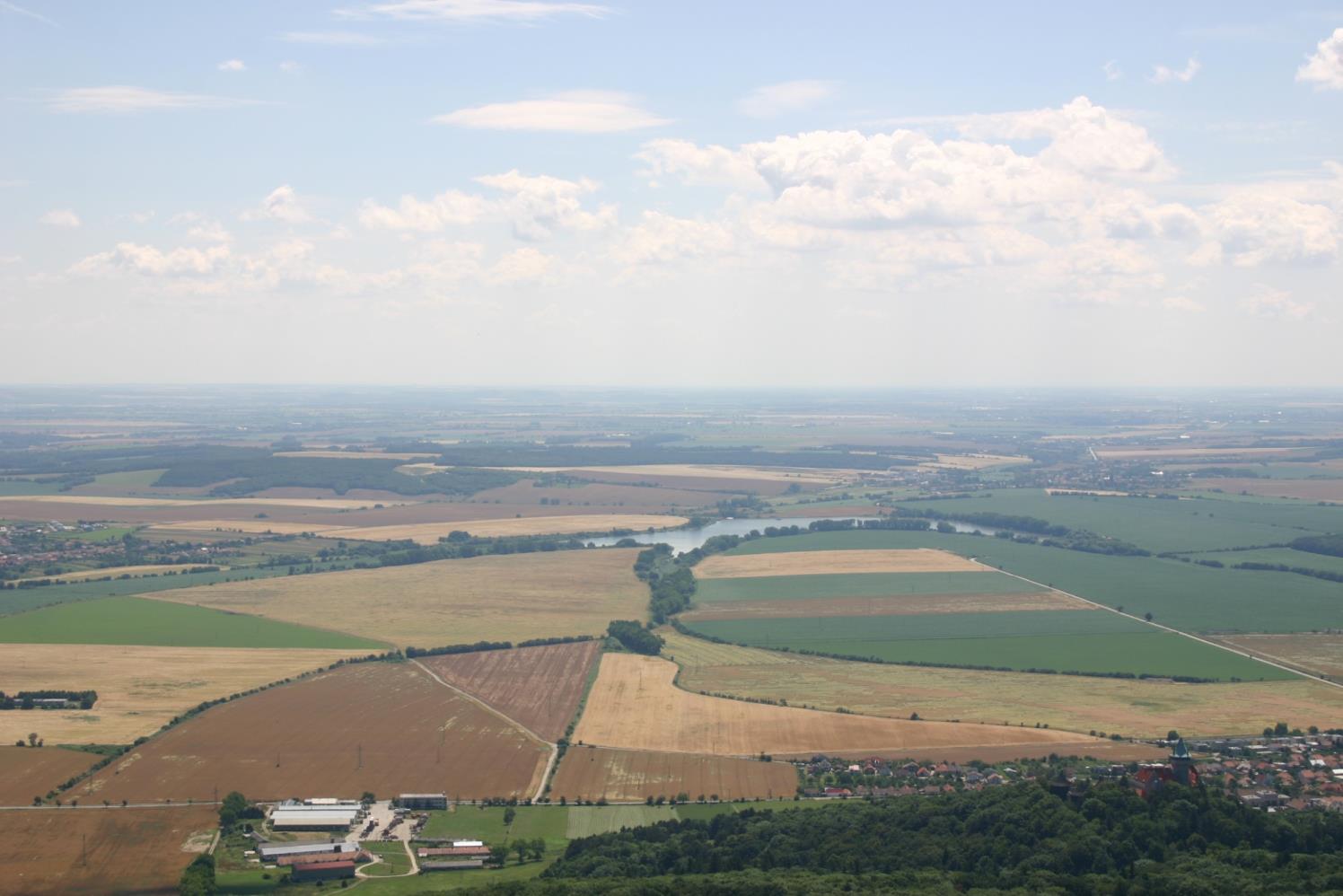 Spraš
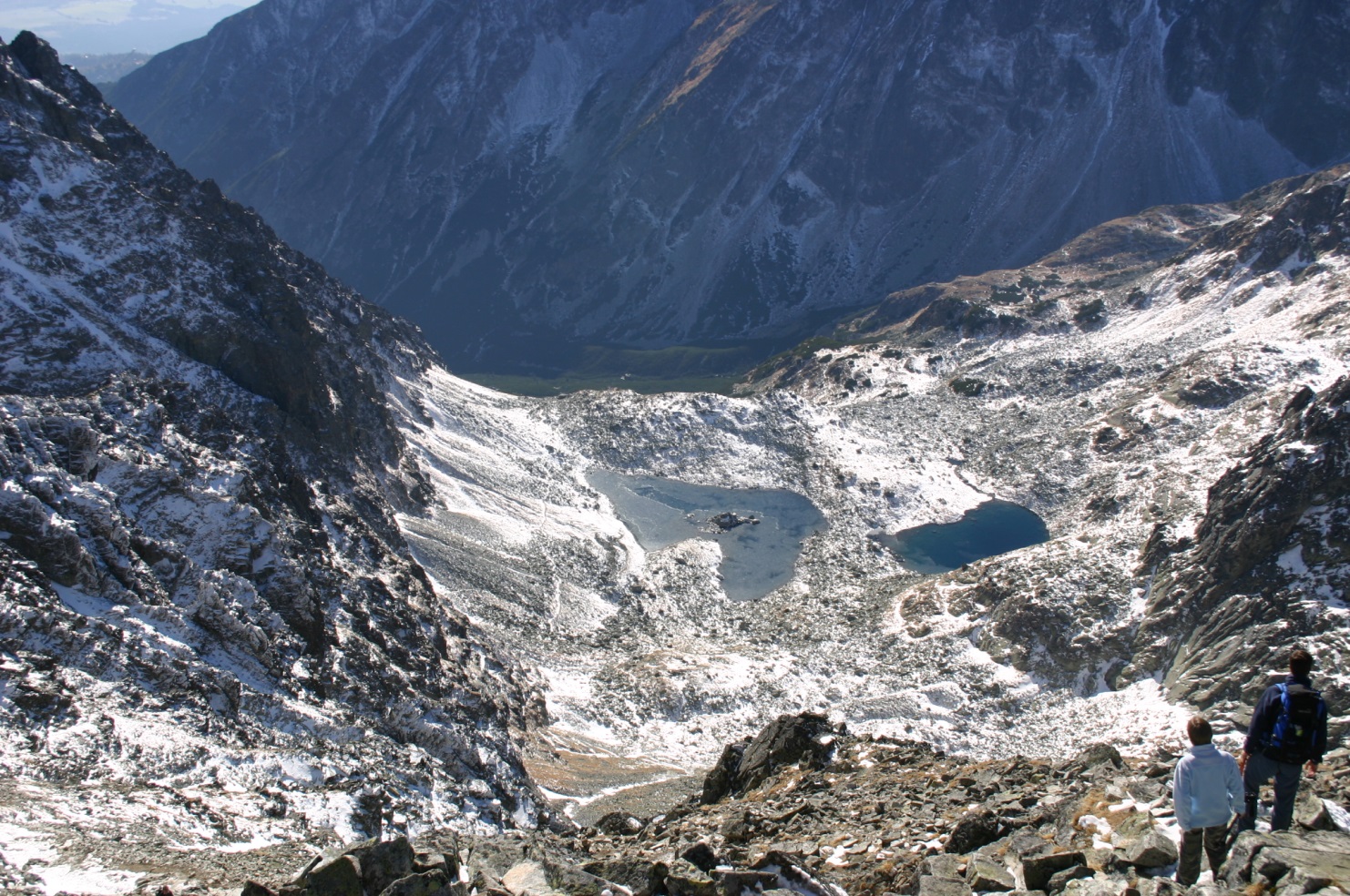 Ľadovce
Formovanie tatranského reliéfu počas ľadových dôb
Ľadovcové morény, jazerá - plesá
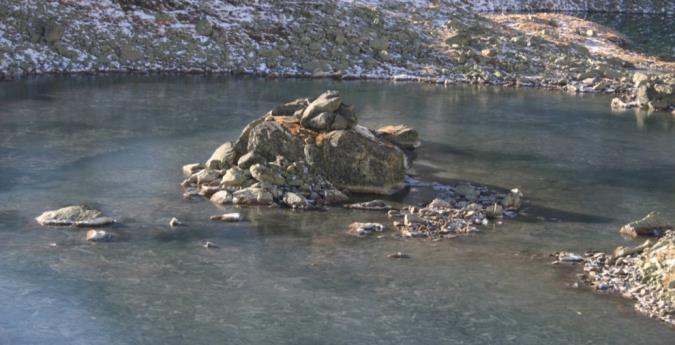 Žabie pleso v Mengusovskej doline
Osobitosti Slovenska
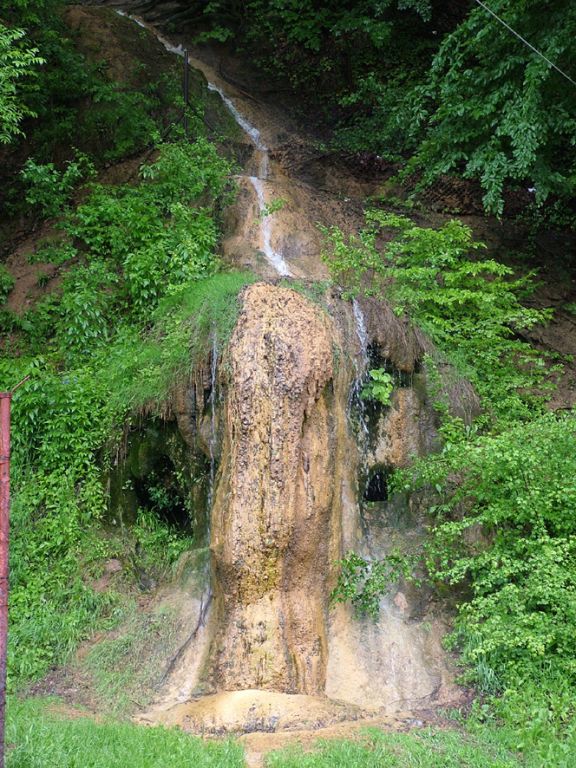 Vo vápencových oblastiach – krasové útvary, jaskyne
Minerálne pramene, travertín
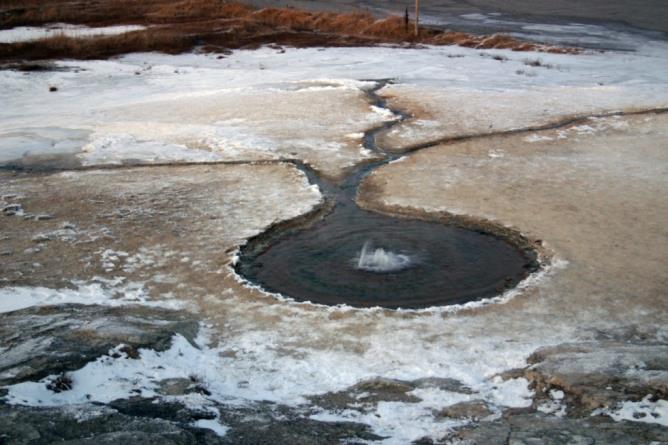 GEOLOGICKÉ JEDNOTKY SLOVENSKA
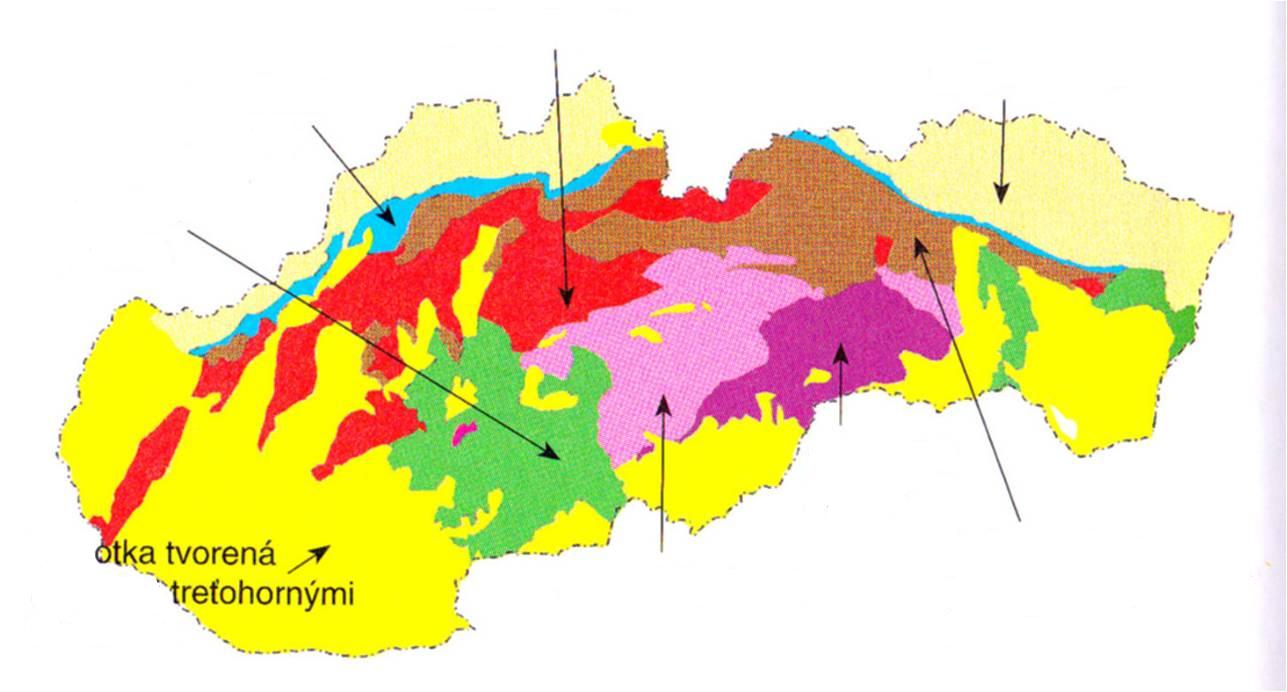 jadrové pohoria
?
flyšové pásmo
?
bradlové pásmo
?
sopečné pohoria
?
gemersképásmo
?
jednotka tvorená staršími treťohornými sedimentami
?
veporské pásmo
?
jednotka tvorená mladšími treťohornými sedimentami
?